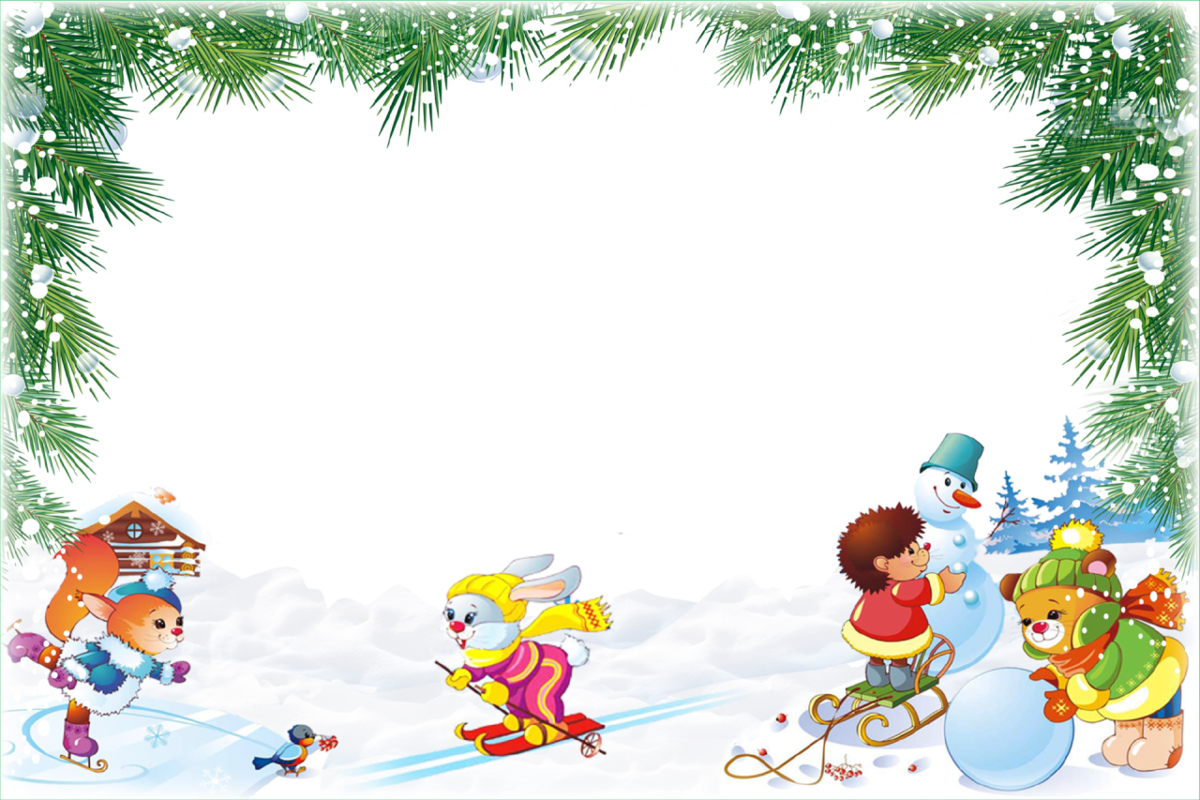 Муниципальное дошкольное общеобразовательное учреждение « Детский сад № 20 комбинированного вида»
«Зимняя сказка, в детском саду –УЛЫБКА»
Презентацию выполнила:
Воспитатель Кудашкина Л. А.
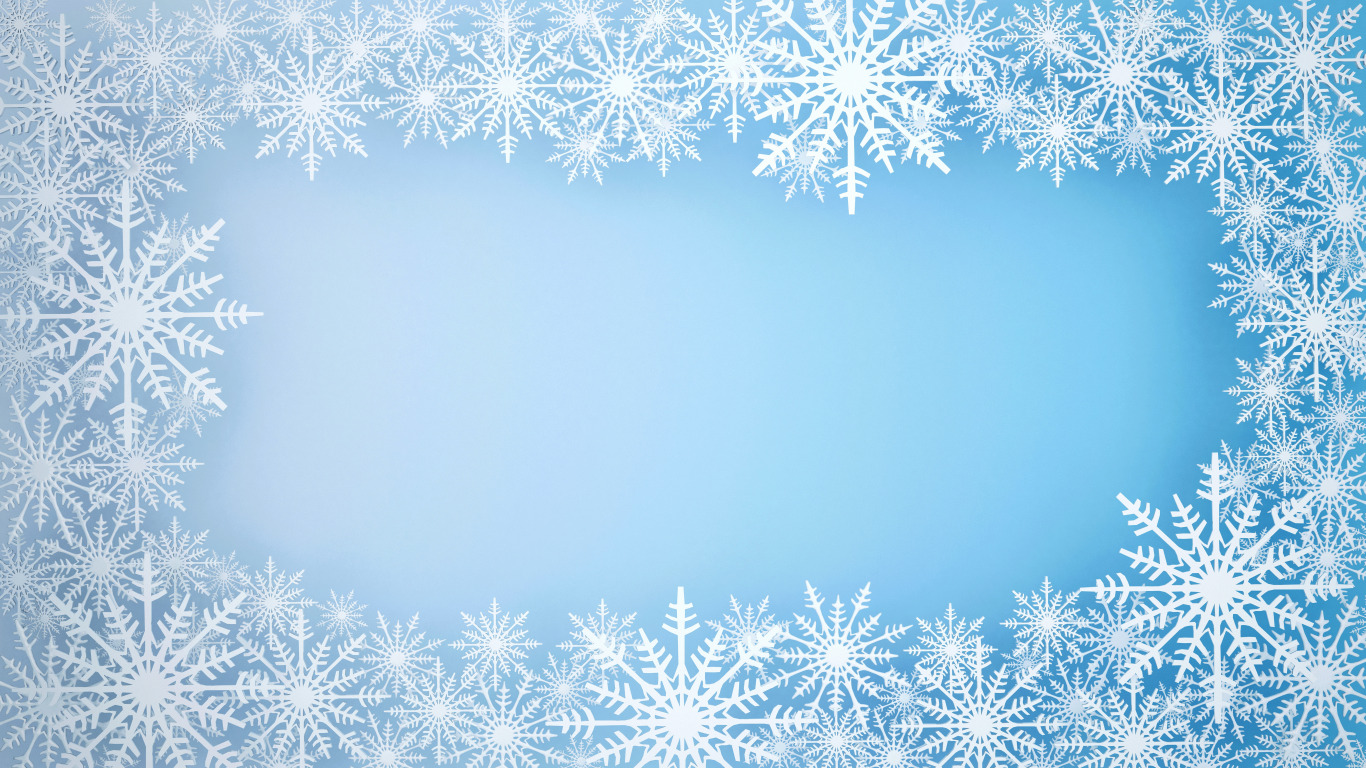 Если за окном все белым-бело, кружатся искристые хлопья снега и на улице стоит легкий морозец, значит, пришло время зимних забав! Чтобы получить удовольствие от зимы, необходимо правильно организовать свой досуг. Зимние развлечения для детей увлекательны и разнообразны: различные игры на снегу, лепка снеговика и лепка снежной крепости, игра в снежки, веселое катание с горки на санях. Зимние развлечения не только доставляют детям необыкновенную радость, но и приносят пользу для здоровья. Зимние детские игры на свежем воздухе гораздо полезнее, чем занятия в закрытом помещении. Зимой ребенок выполняет движения намного активнее, иначе легко замерзнуть. Зимние игры на улице – отличное средство для укрепления иммунитета. Много существует забав, в которые могут играть и взрослые и дети. Дети с удовольствием копошатся в снегу и резвятся на спортивных площадках. Подвижные игры на свежем воздухе хорошо влияют на здоровье ребенка и придают ему силы и бодрость.
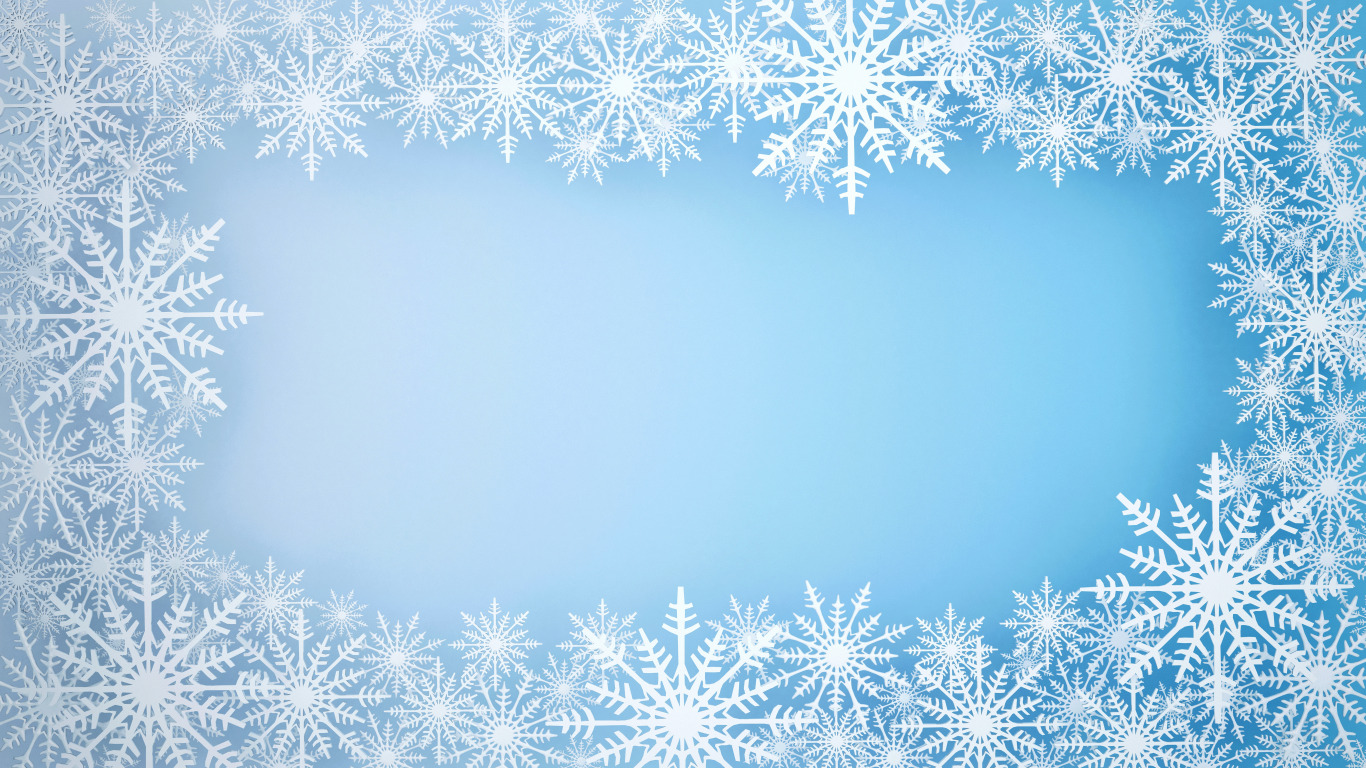 Актуальность - дошкольный возраст — это возраст формирования личности, характера, именно в этом возрасте интенсивно расширяется кругозор ребенка, его интерес к окружающему миру. Во время прогулок не просто бесцельно бегают, как может показаться на первый взгляд. И в это время педагог организует различные физические упражнения, подвижные и дидактические игры, наблюдения за природой, труд. Происходит непосредственное физическое развитие, воспитание бережного отношения к природе, развивается умение наблюдать, видеть в самом обыкновенном, прекрасное. Если в летний период мы стараемся озеленить наши участки, соорудить нечто интересное и не обычное, то внешний вид зимних участков оставляет желать лучшего.
Мы считаем, что благоустройство участка детского сада в холодное время года поможет организовать рациональный отдых детей во время прогулок.
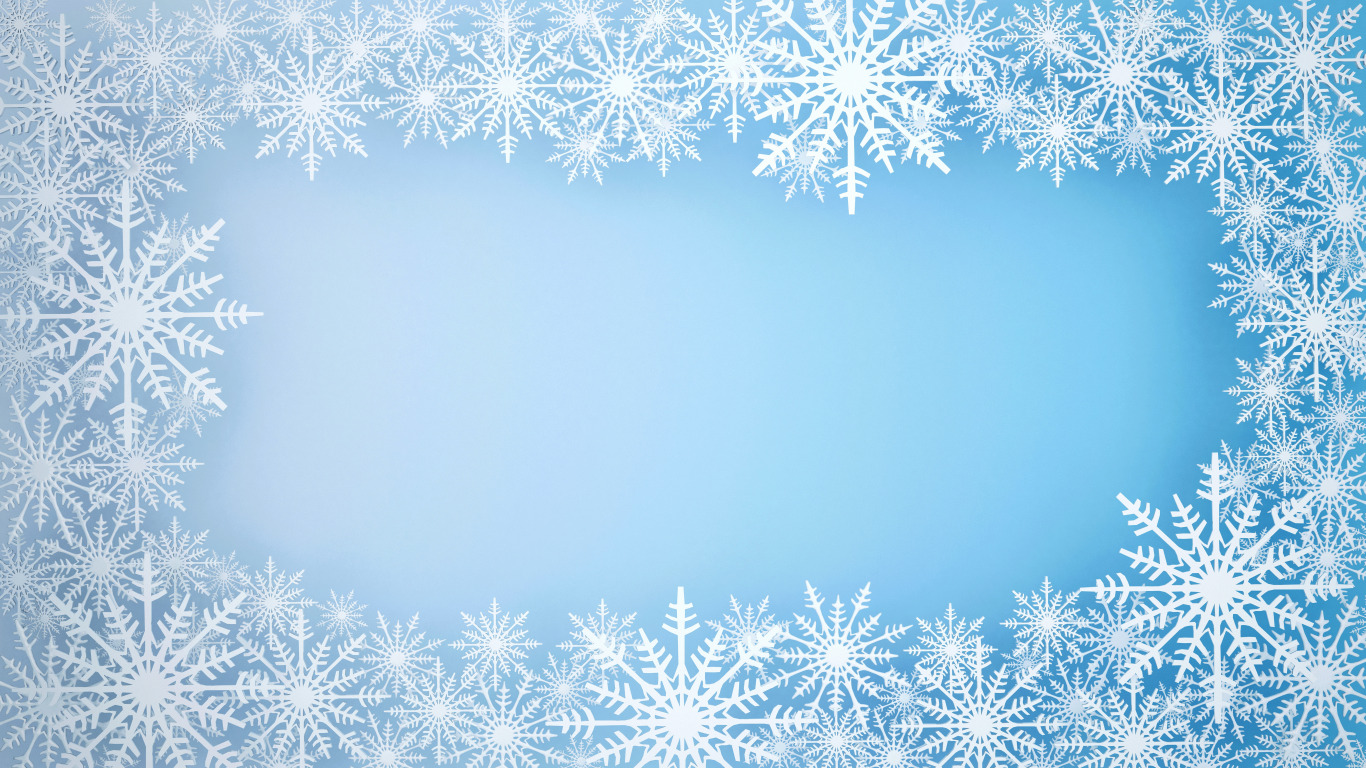 Цель благоустройства участков: Благоустроить детскую игровую площадку в зимний период, создание условий по организации двигательной развивающей среды.
Задачи:
1.Создать максимальные условия для воспитательной и образовательной работы с детьми на воздухе в зимний период.
2. Улучшить оборудование и художественное оформление участков.
3. Содействовать укреплению связи МДОУ с семьей.
4. Развивать воображение детей, умение создавать различные образы, используя бросовый материал, повышение двигательной активности детей дошкольного возраста на прогулочных участках в зимнее время.
5. Укреплять здоровье детей.
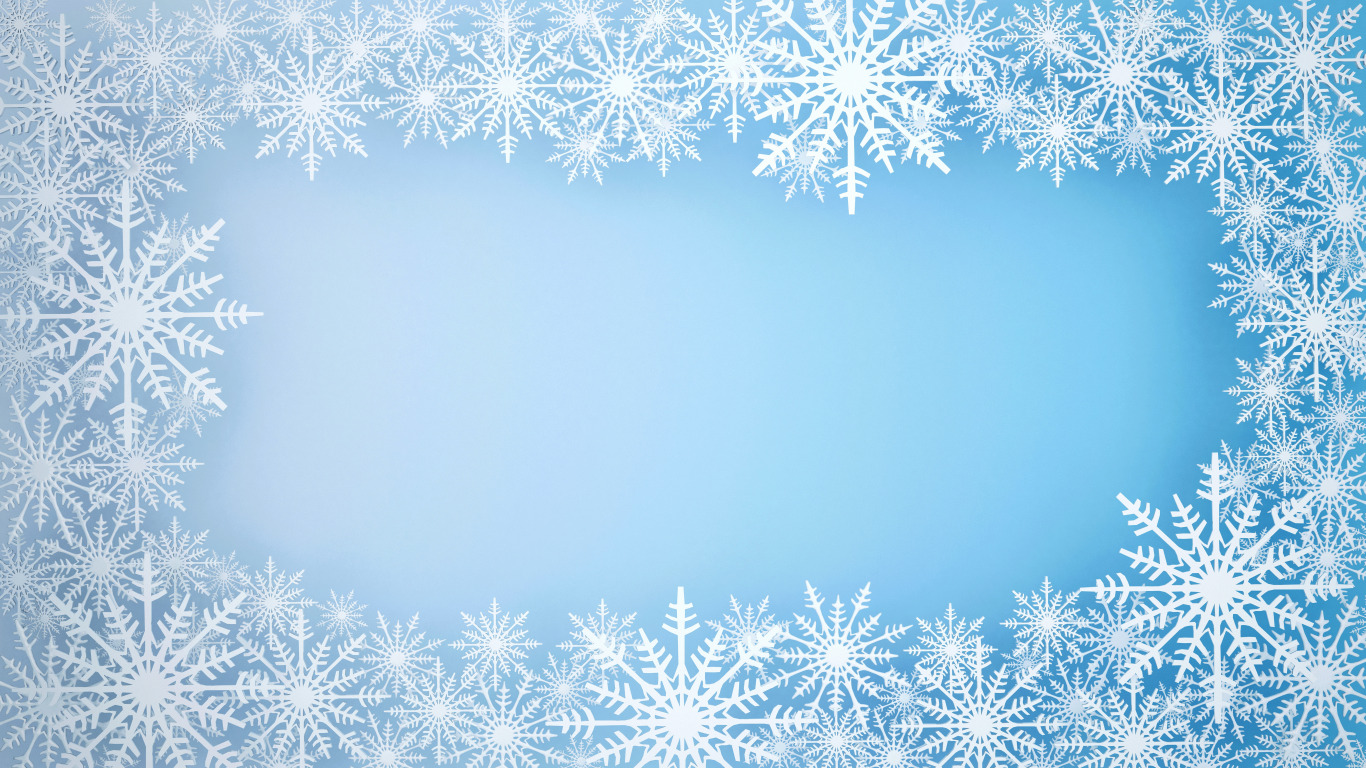 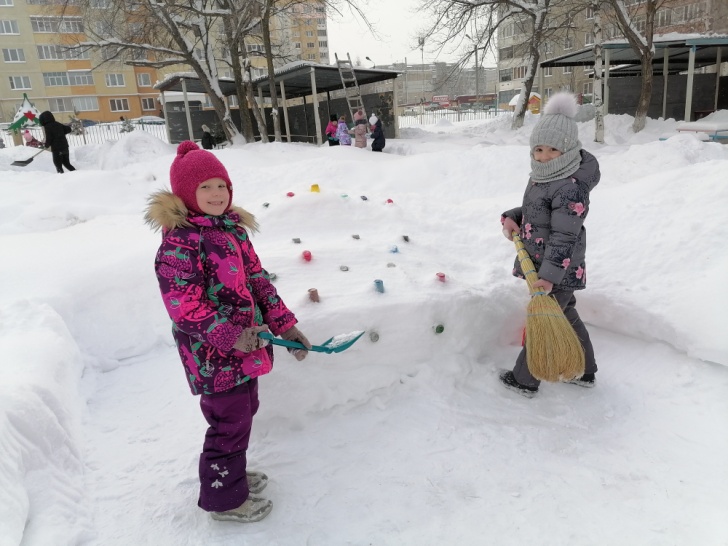 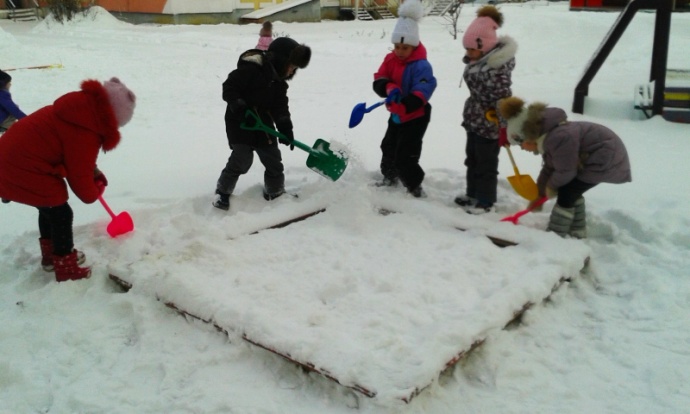 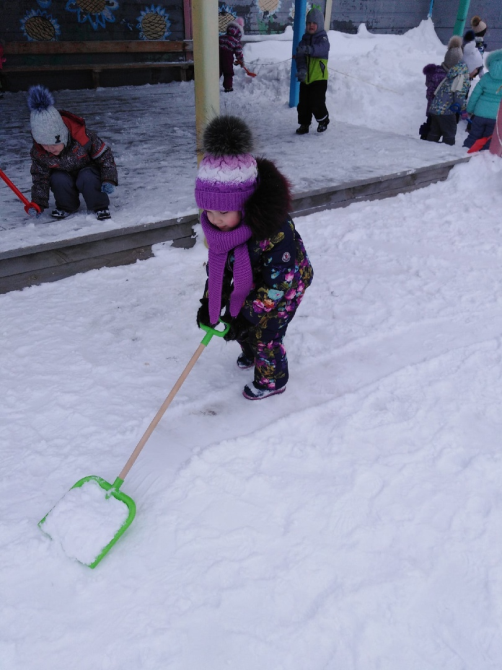 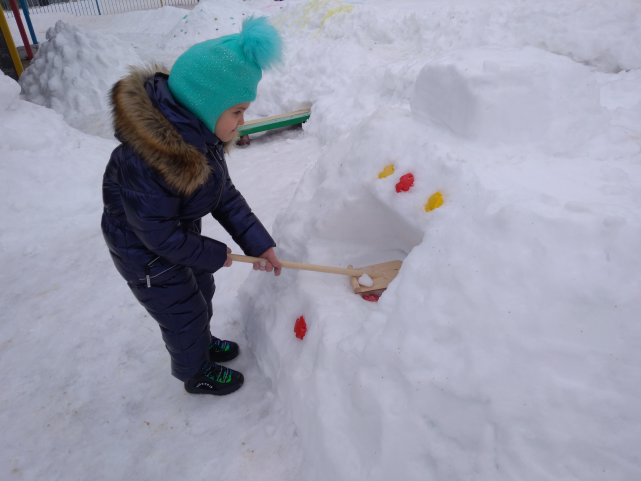 Маме мной гордиться надо,Я помощник хоть куда.Не прошу я ни награду,Ни признанье никогда.
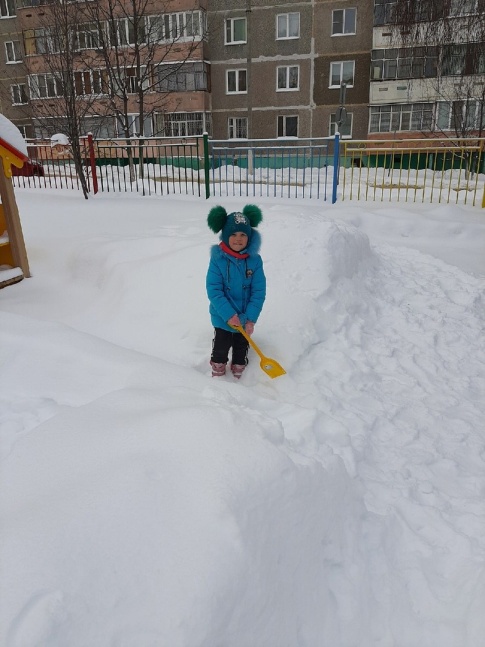 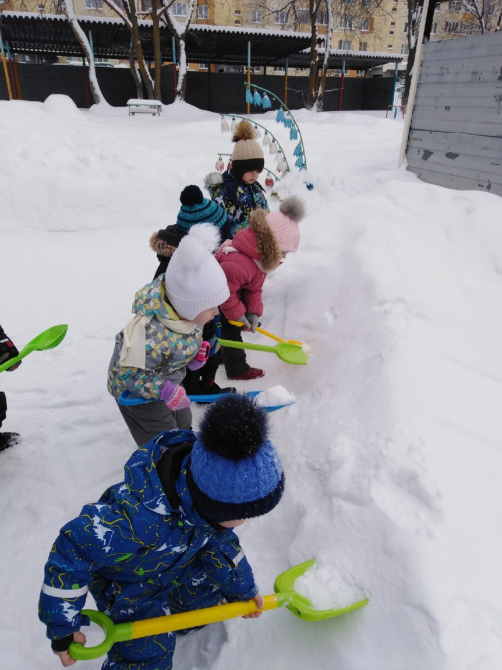 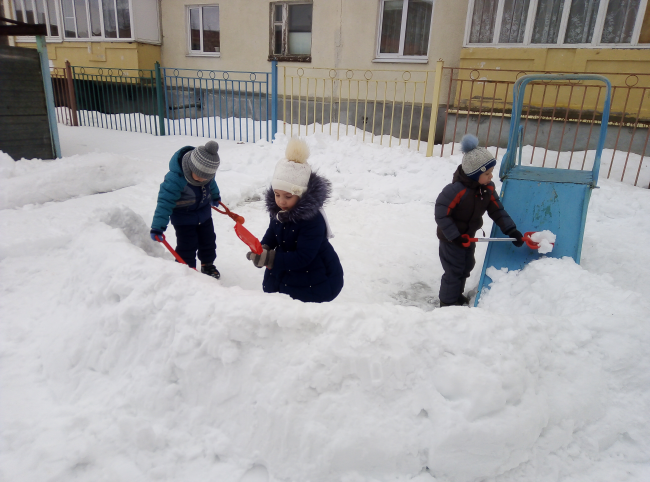 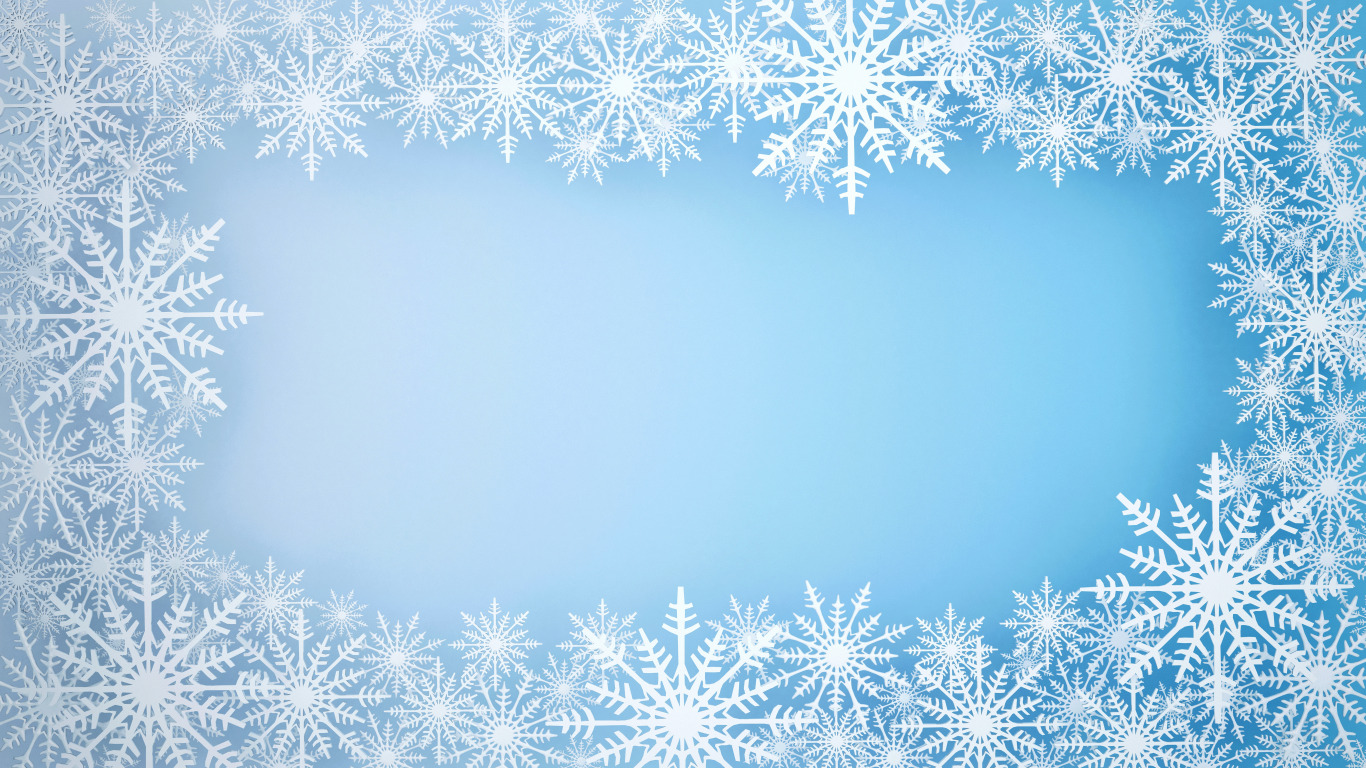 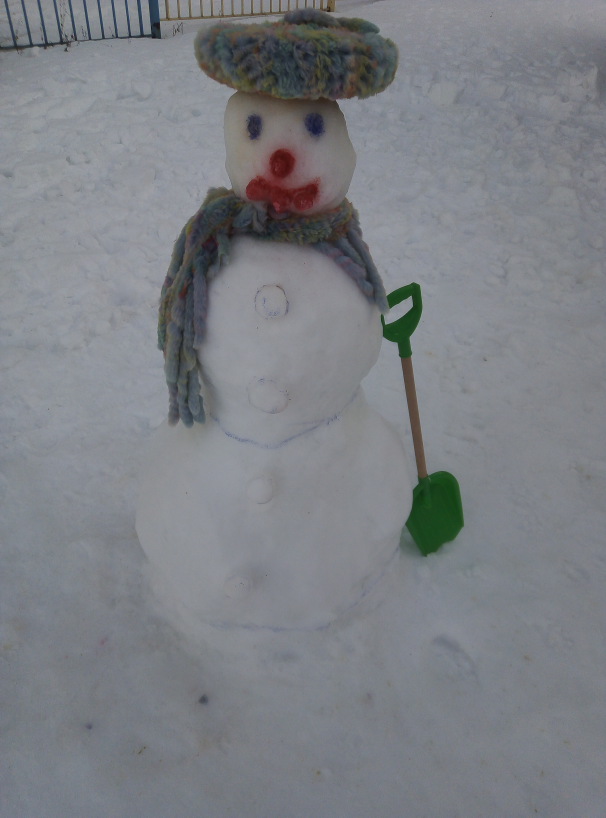 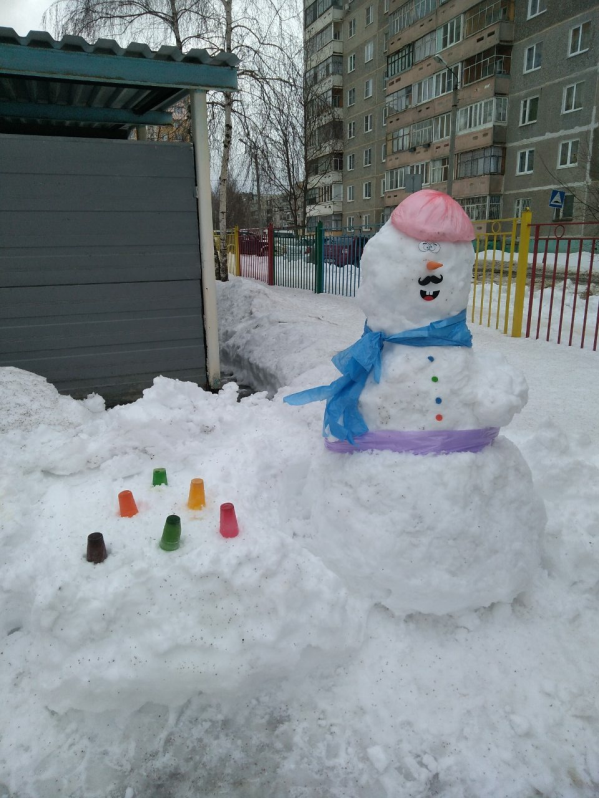 Нос – морковка, уголь – глазки, Снеговик из детской сказки! 
Руки – ветки, рот – конфета, 
Пусть стоит теперь до лета!
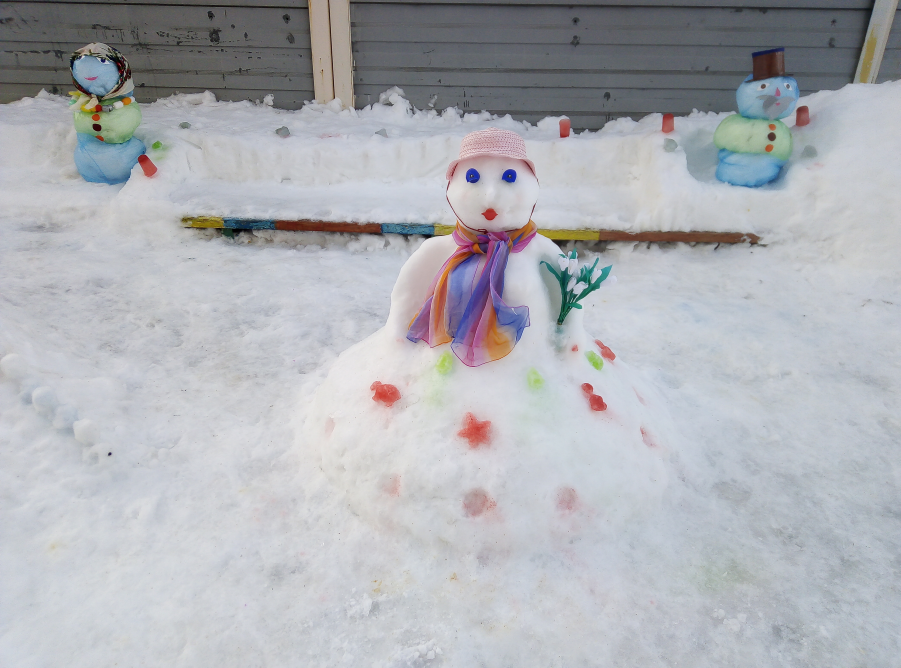 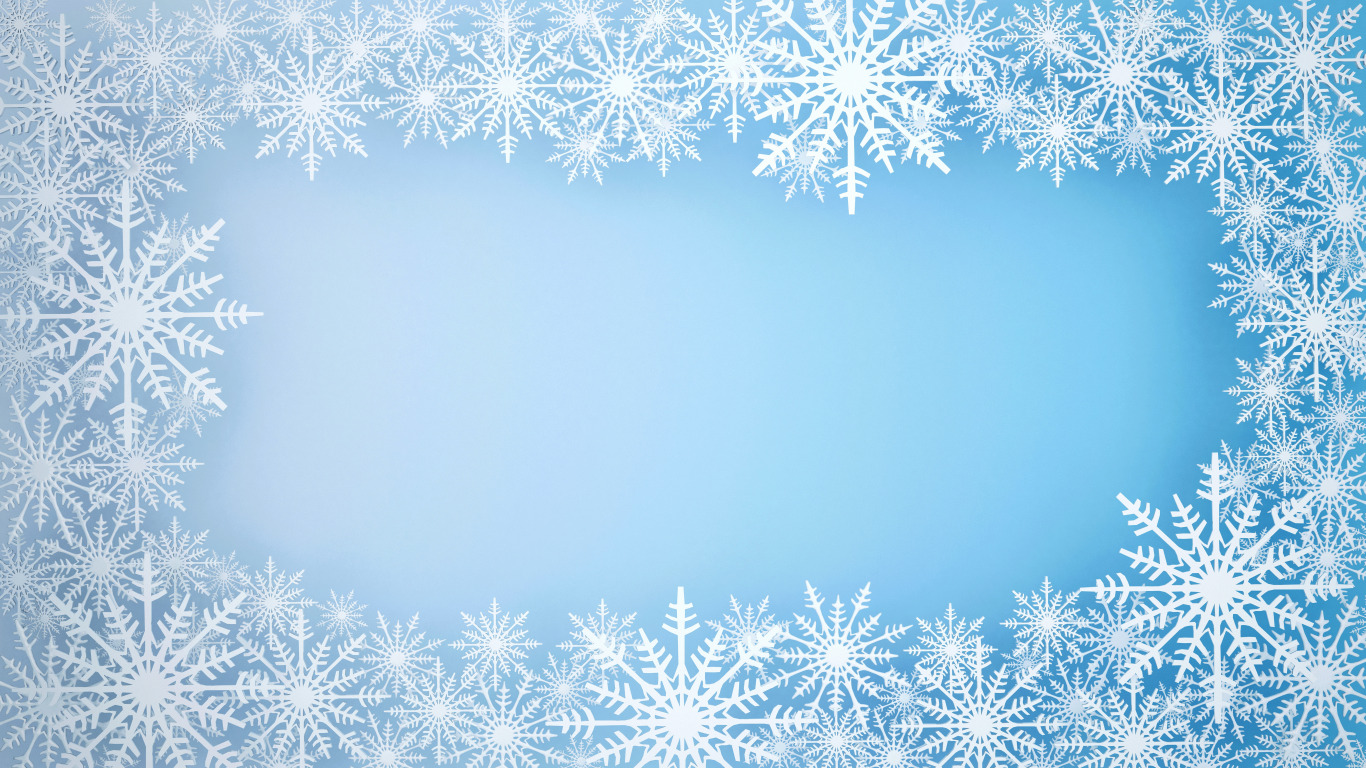 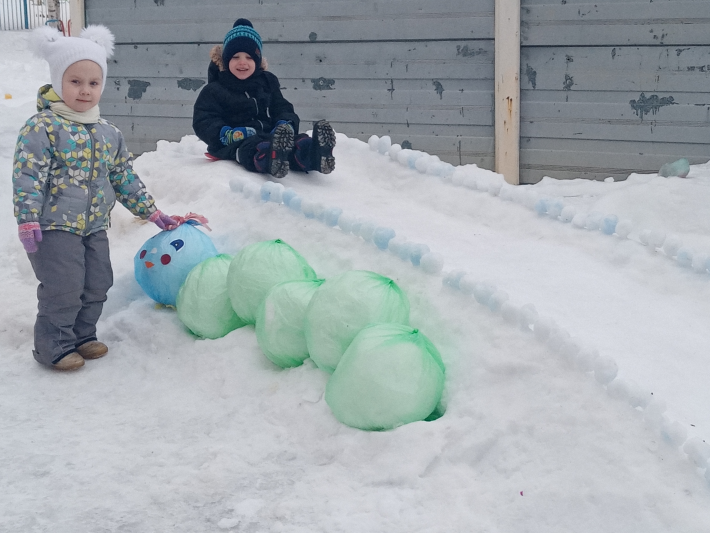 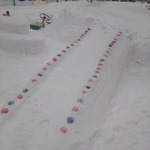 Горка ледянаяСкользкая такая,Только влез, уже внизу,Снова санки вверх везу.Здесь ребята спозаранкуКто с картонкой, кто на санках,И, скользя, несется вниз,Только слышен смех и визг.
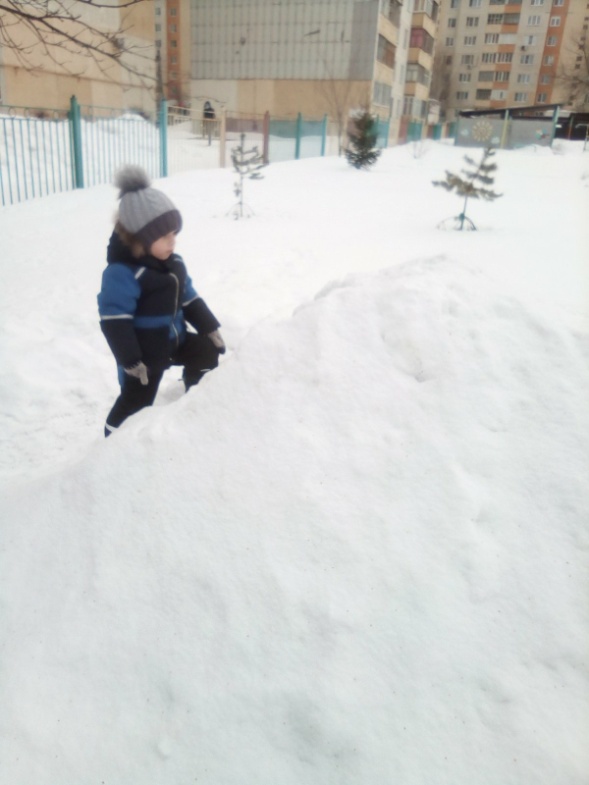 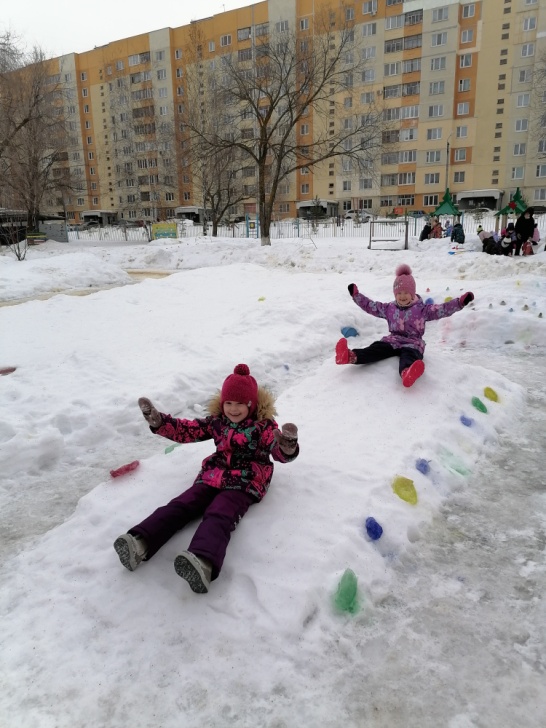 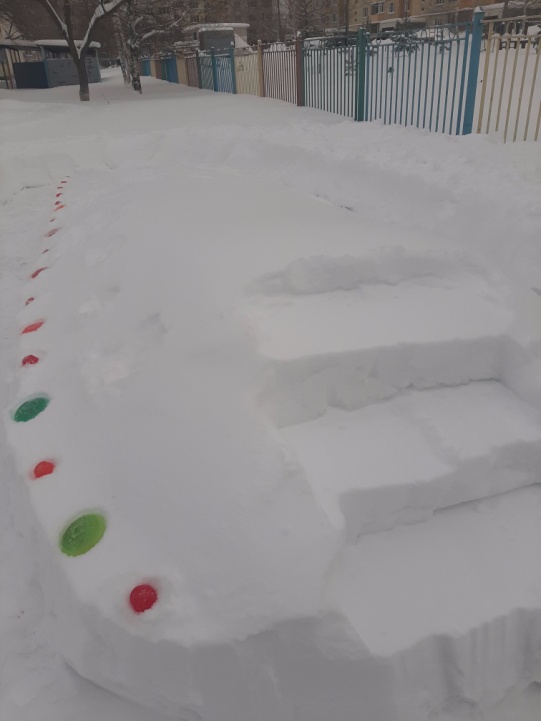 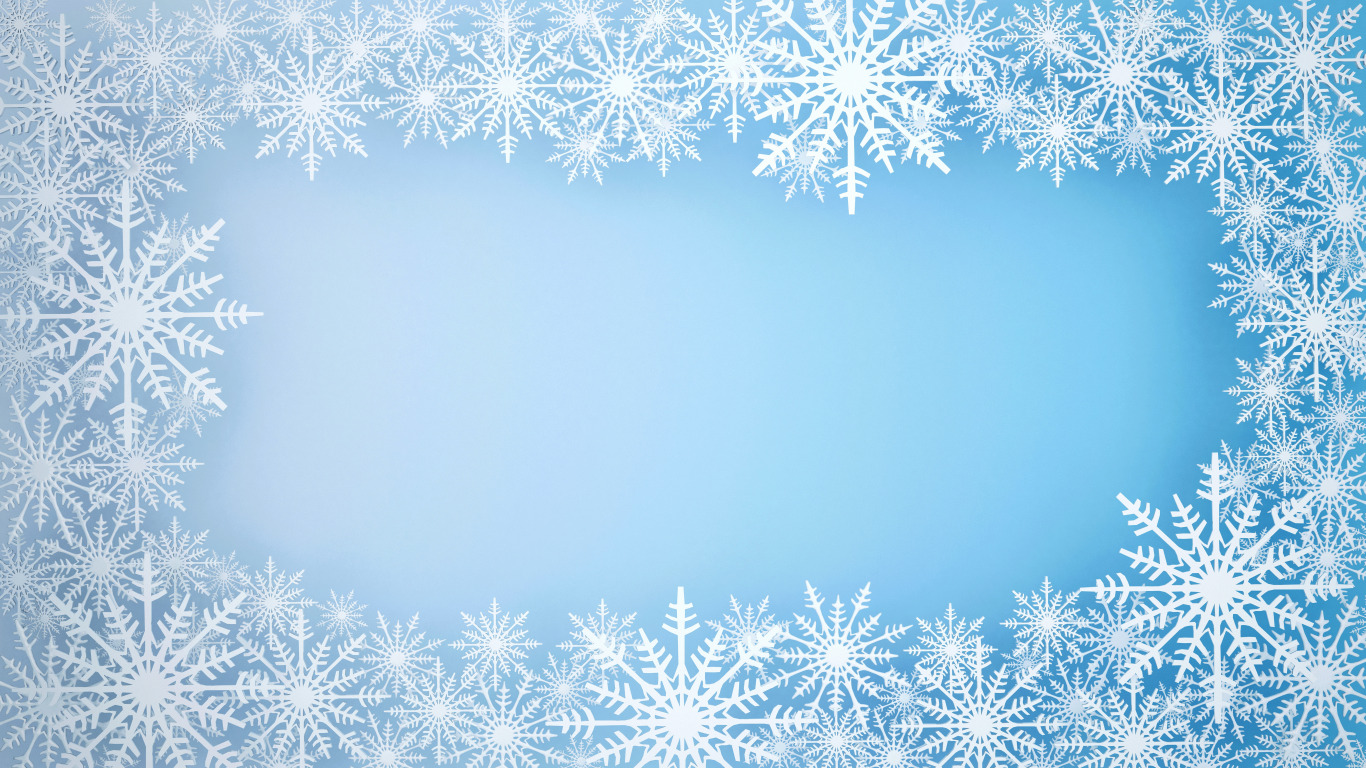 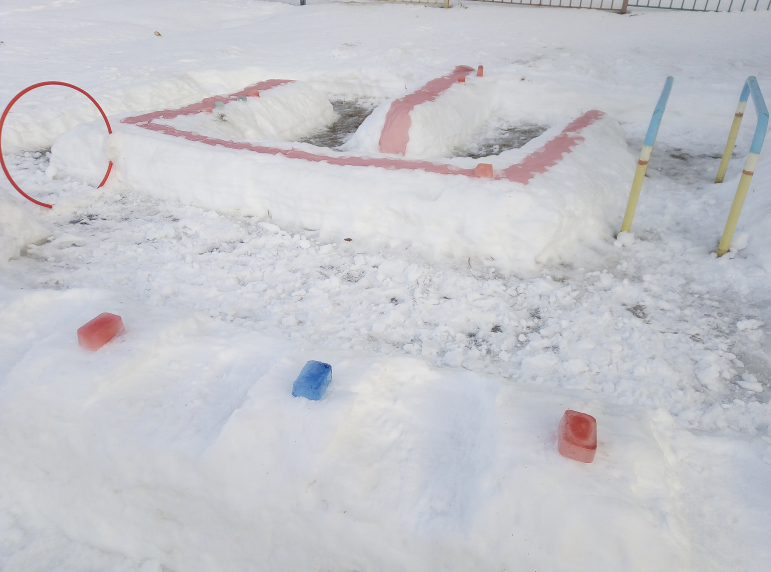 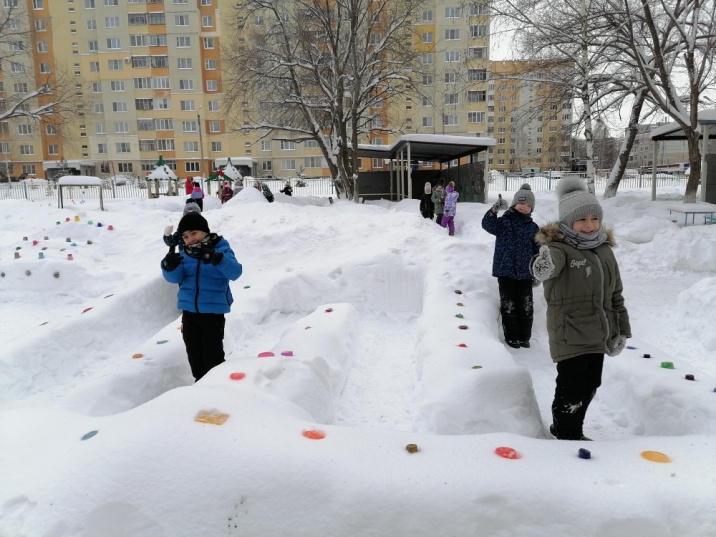 Жизнь, как лабиринт - никогда не знаешь, что ждёт тебя за следующим поворотом, но точно знаешь, что выход есть.
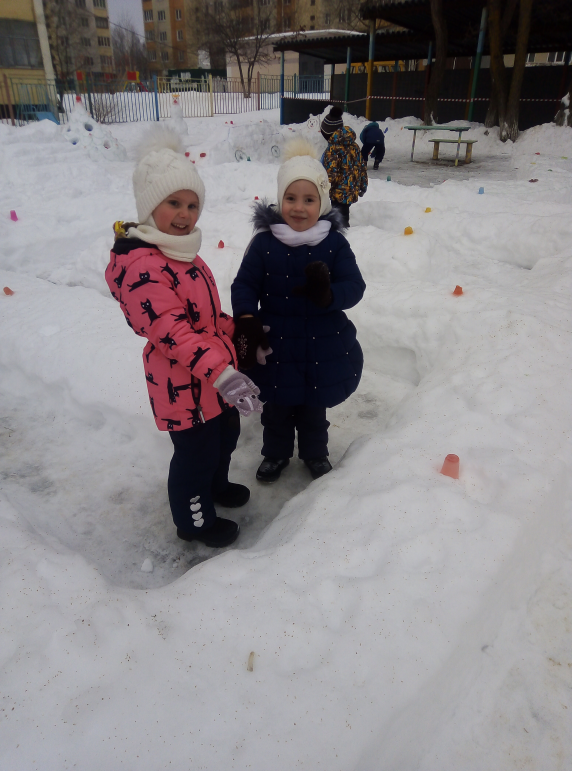 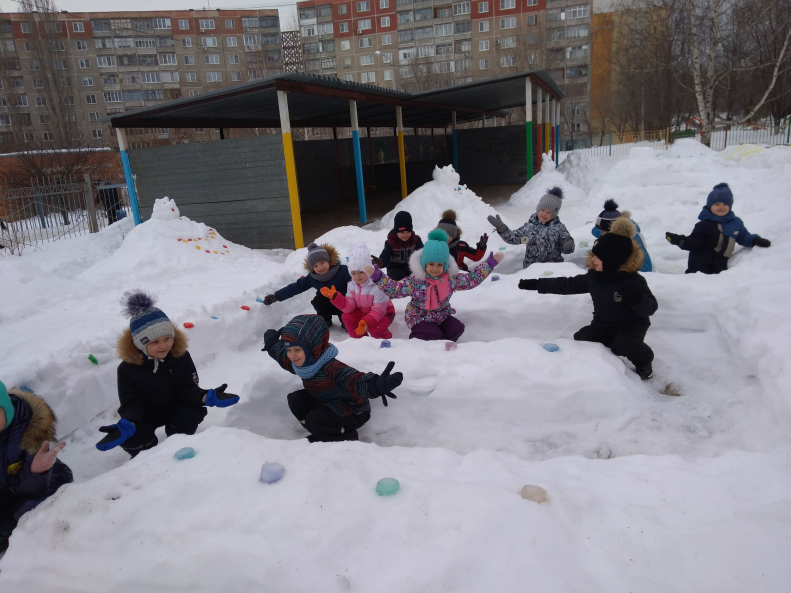 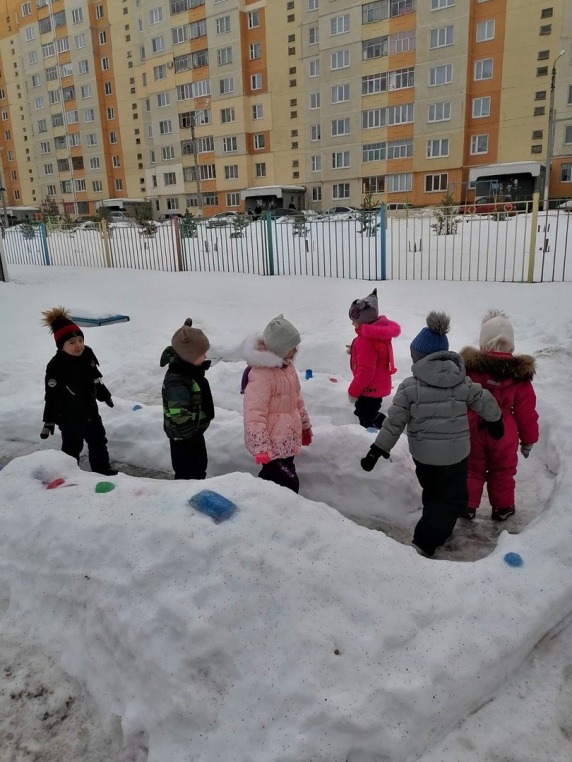 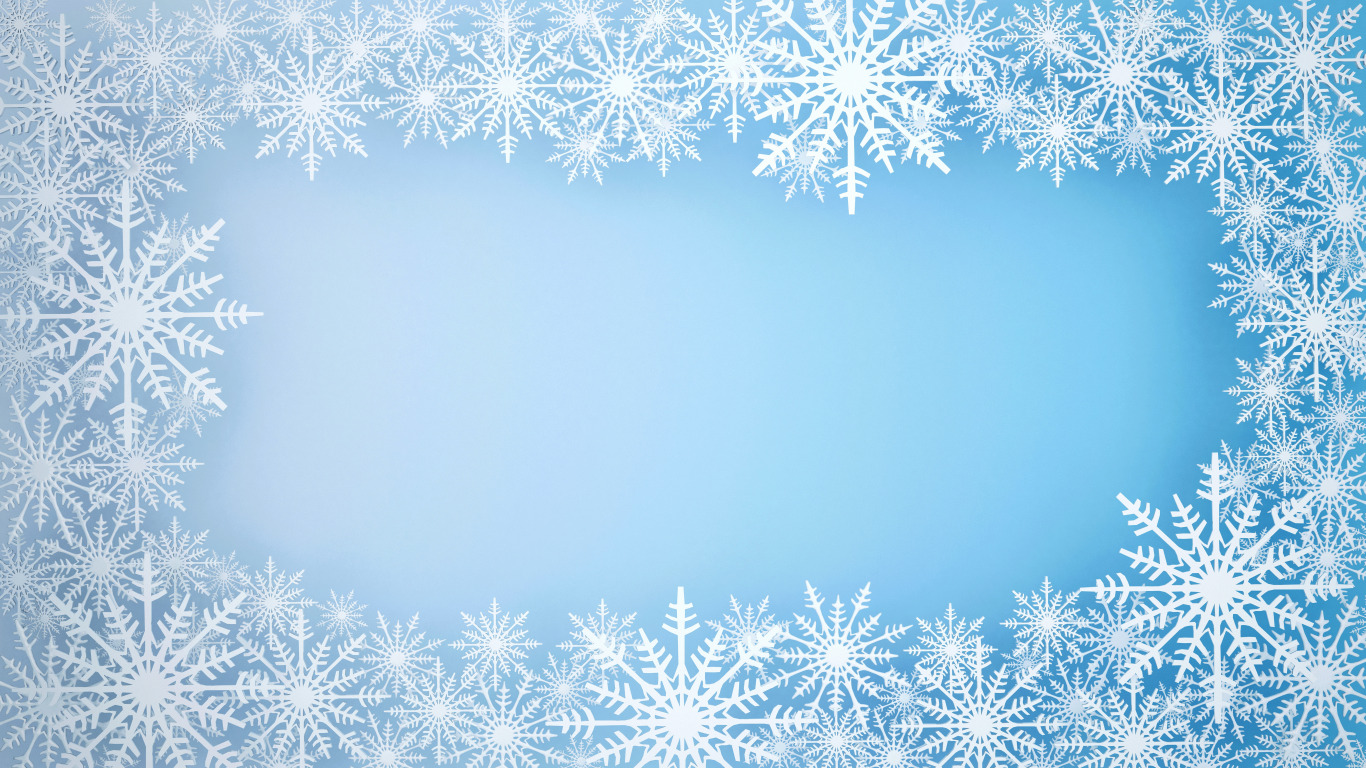 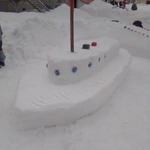 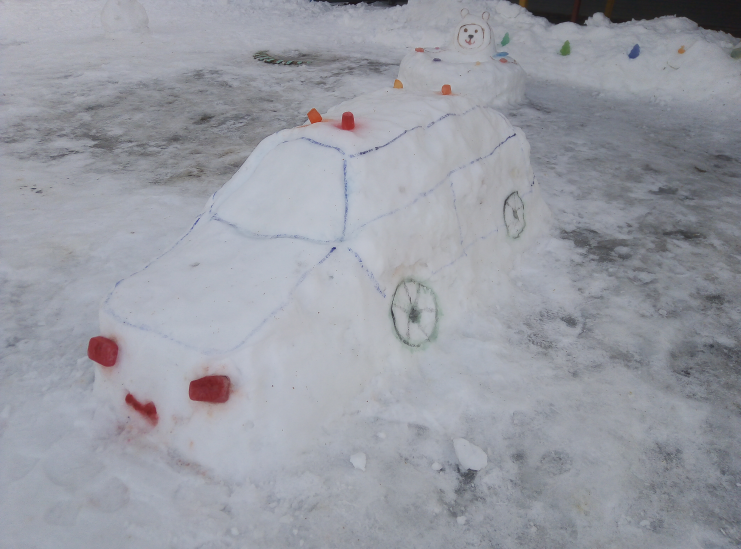 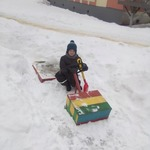 Технику построим сами,
Не нужны нам больше сани.
На машине мы поедим, 
На ракете полетим,
На участок мы приедем,
И конечно победим.
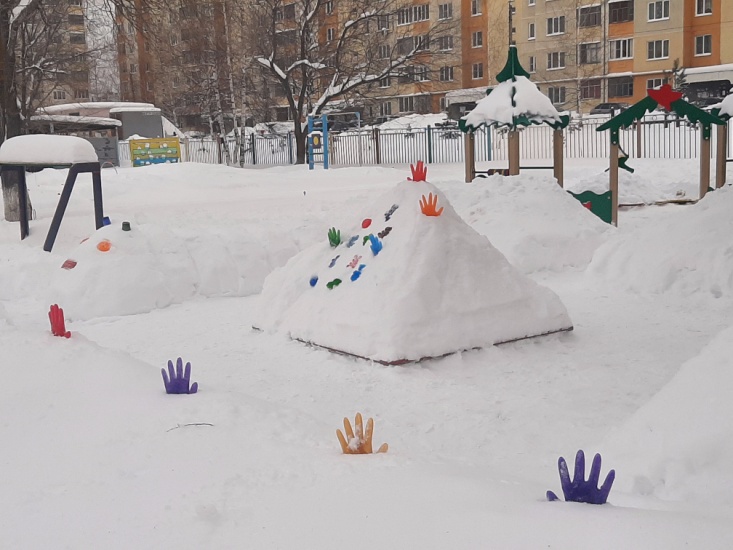 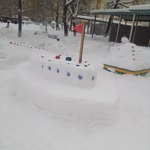 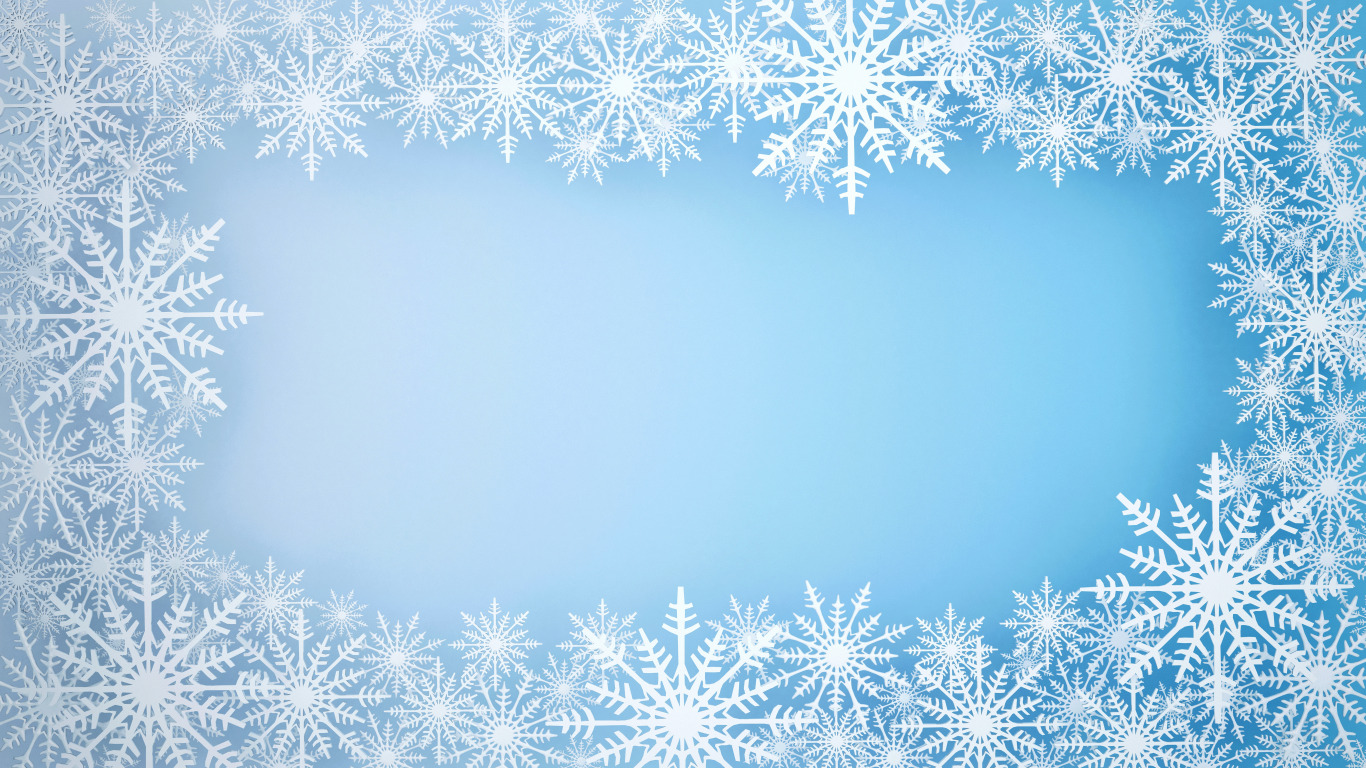 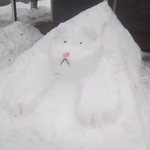 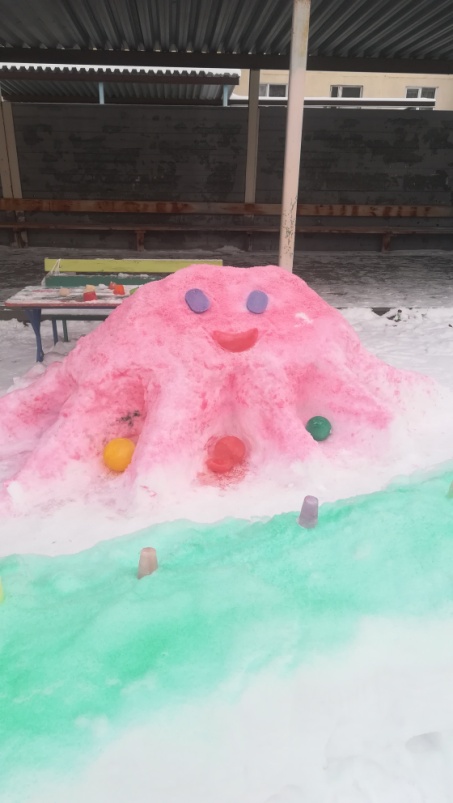 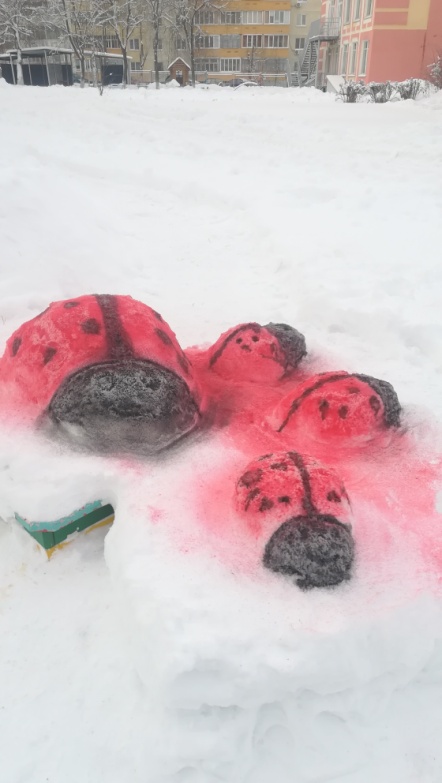 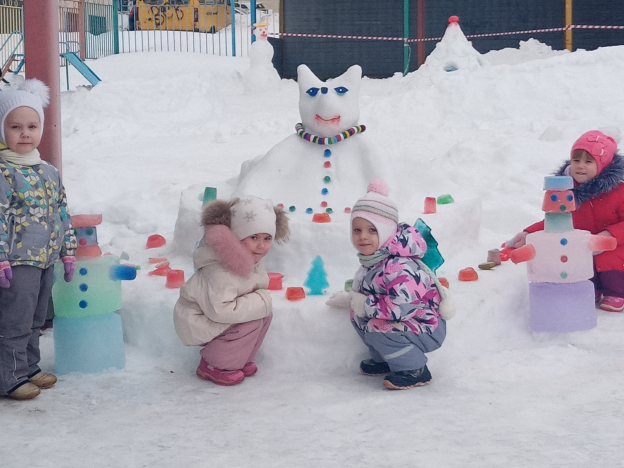 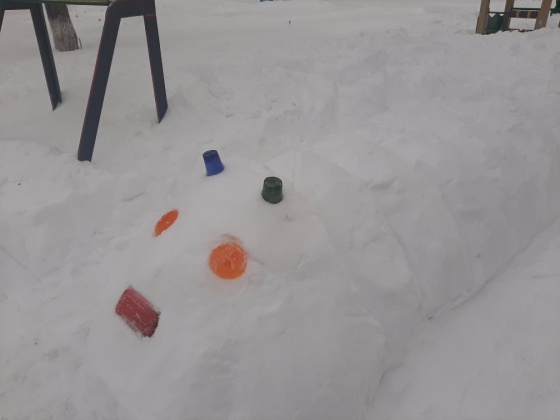 Детки прыгают вокруг: -Здравствуй, здравствуй милый, СНЕЖНЫЙ друг! Весело он им он кивает, Славным видом забавляет.
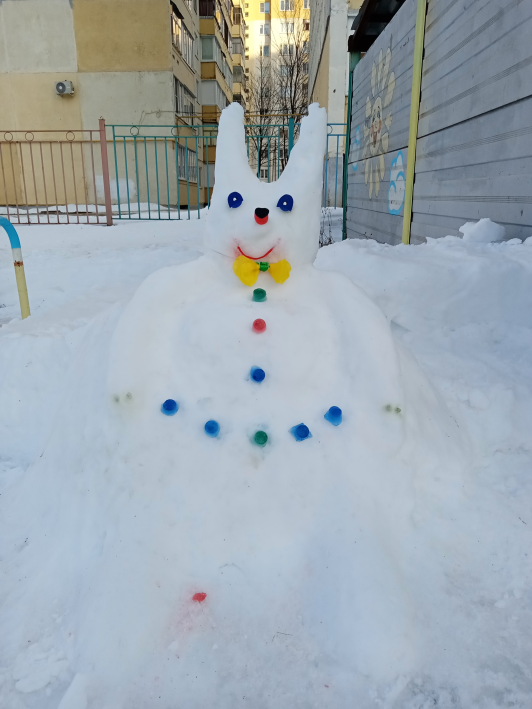 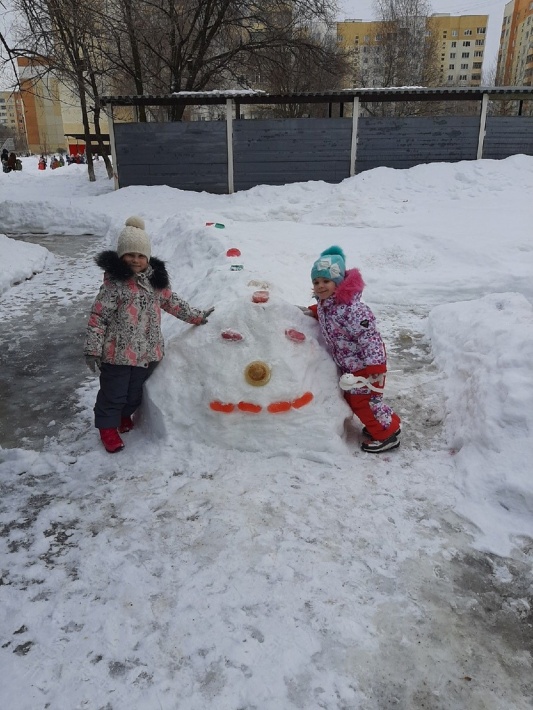 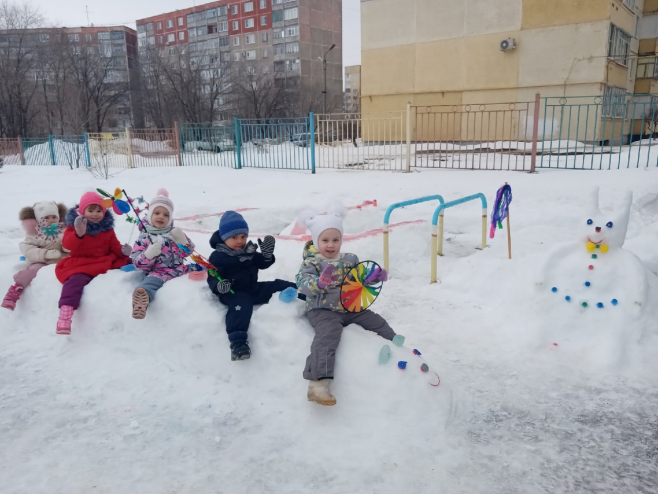 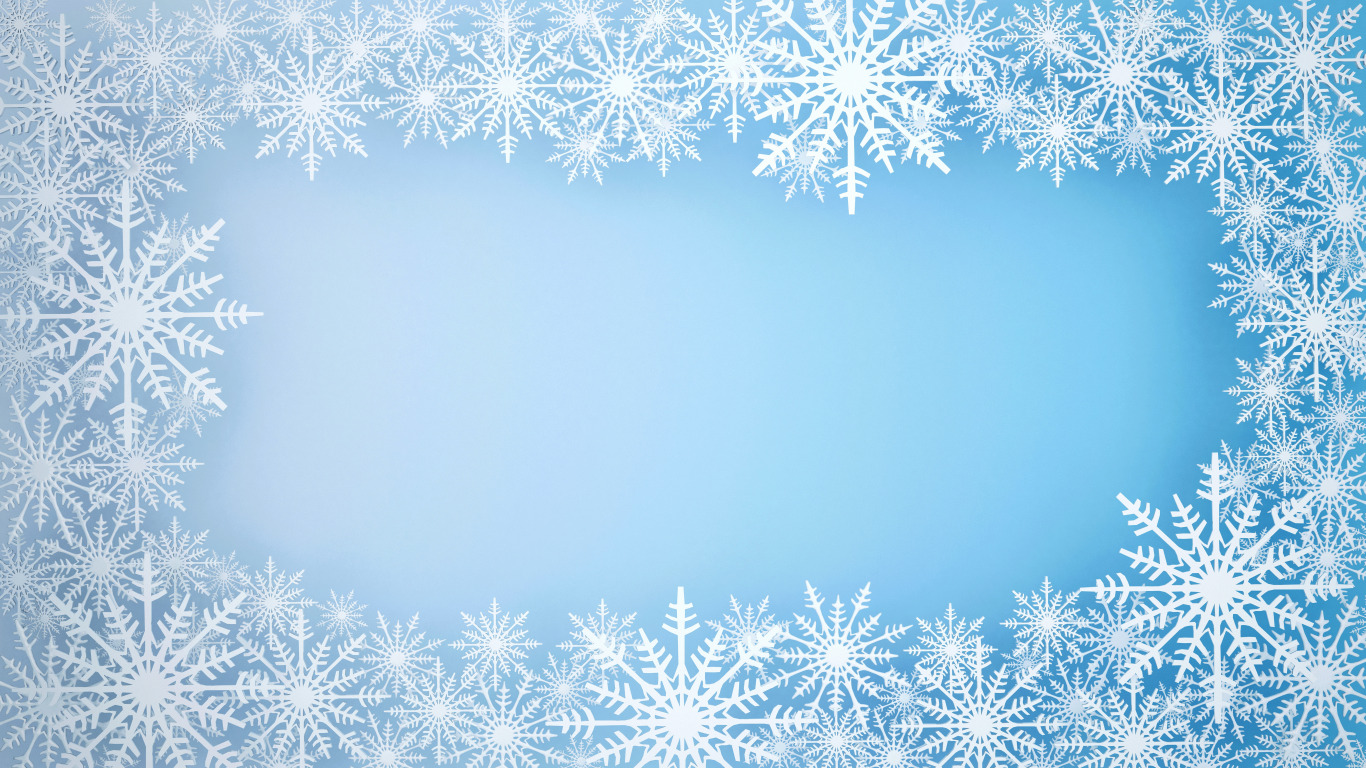 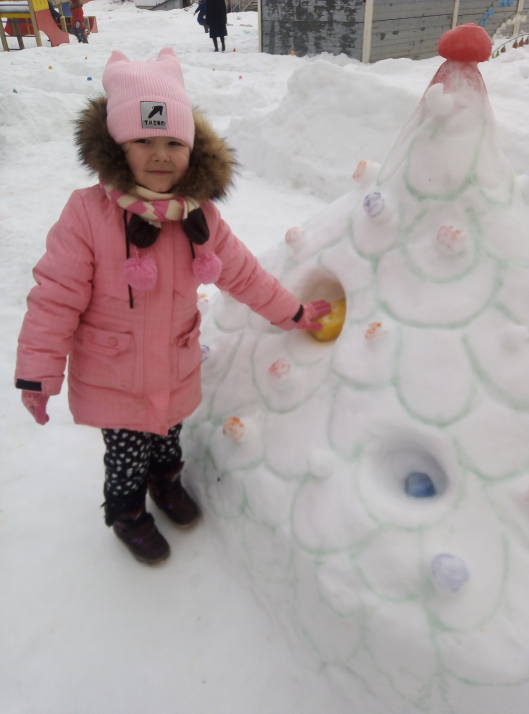 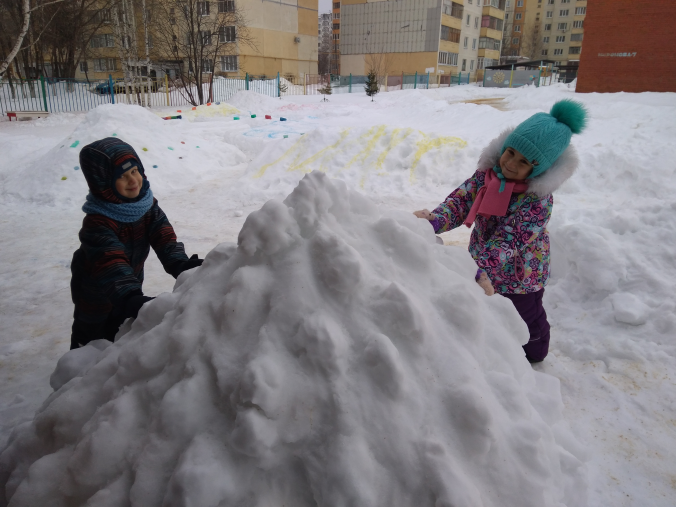 Елку дружно наряжаем,В гости Дед Мороз идет.Он дорогу к детям знает,С ними водит хоровод!
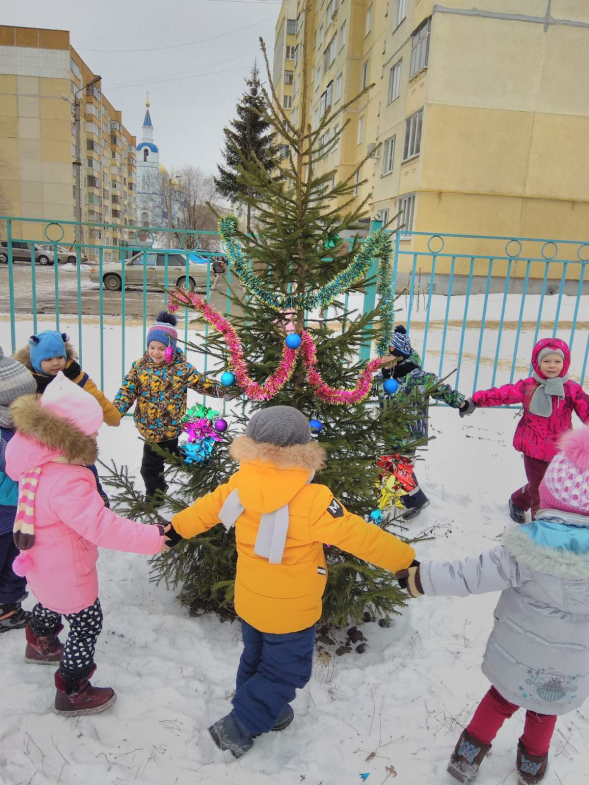 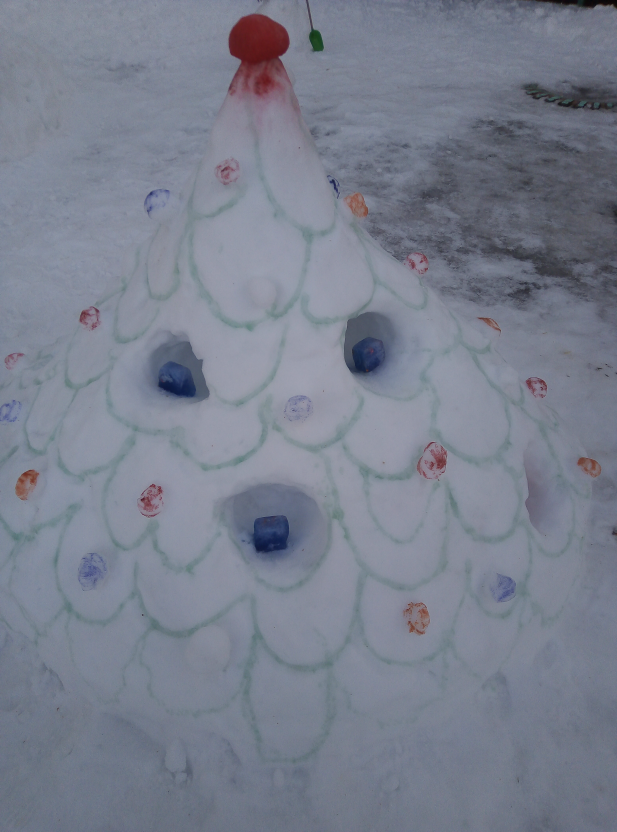 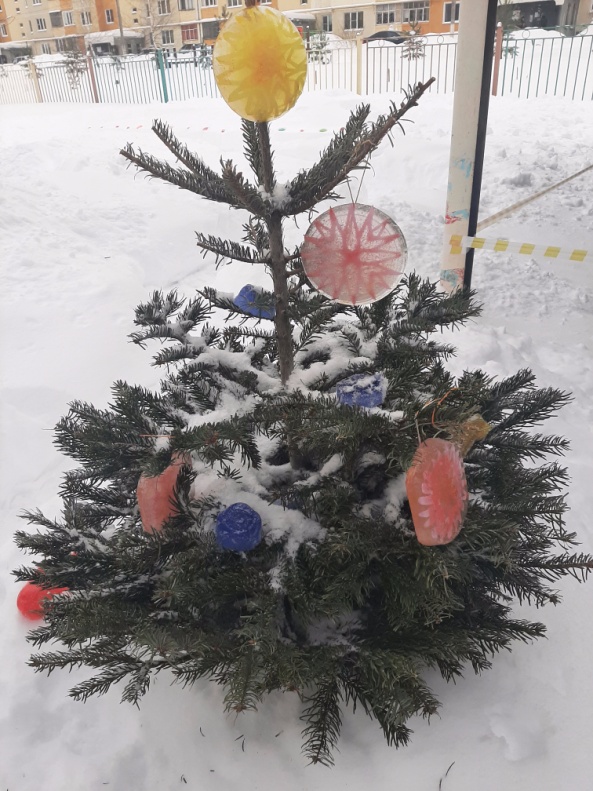 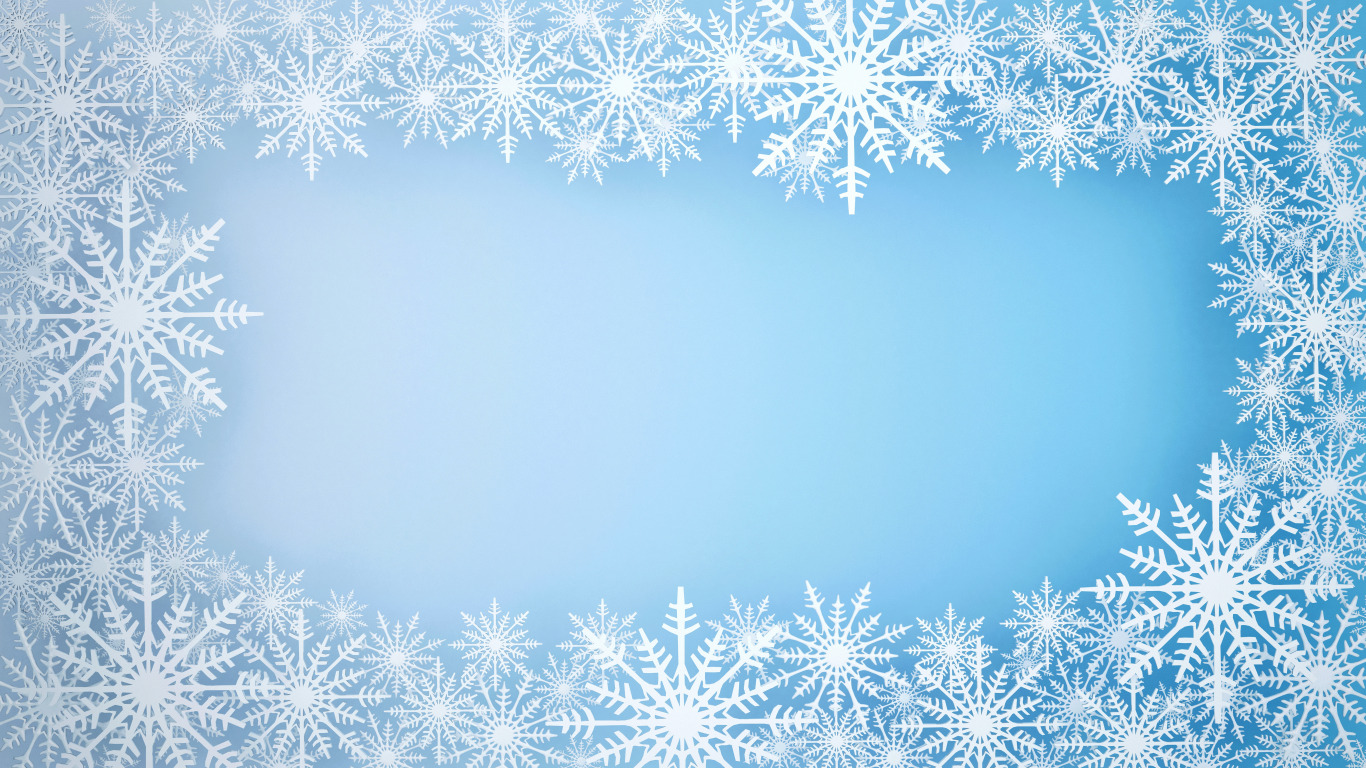 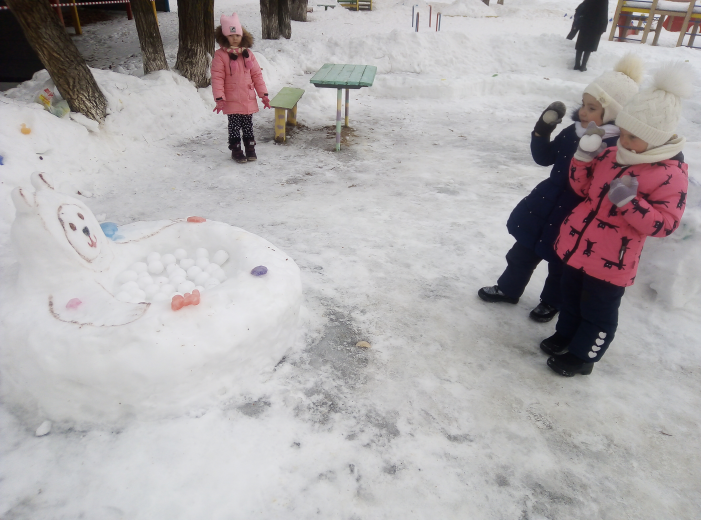 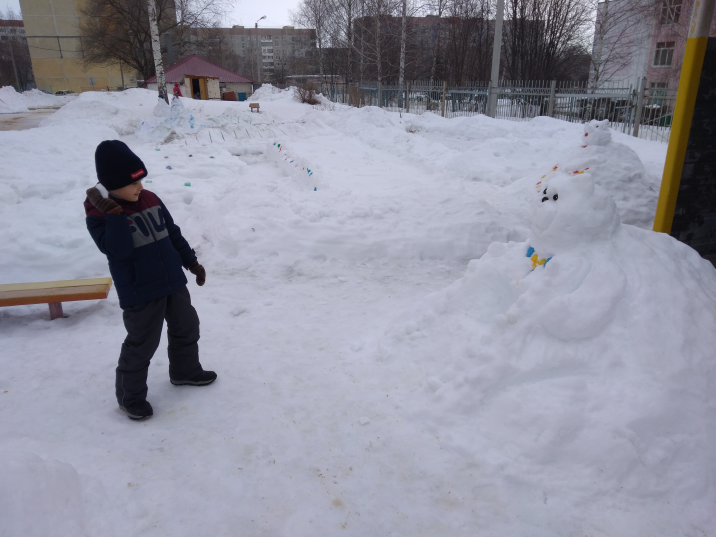 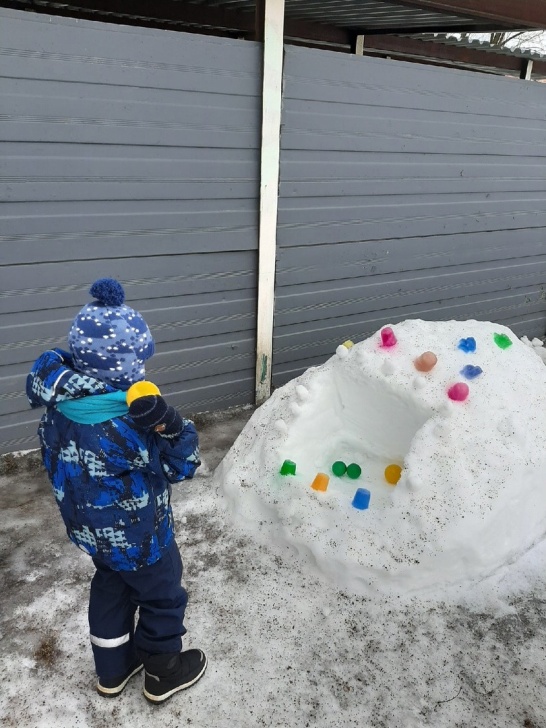 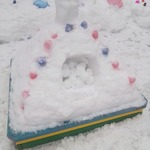 Мы снежки метаем в цель,
Нам играть совсем не лень.
Если мы не попадём,
Заново играть начнём.
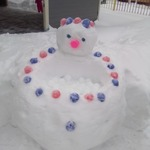 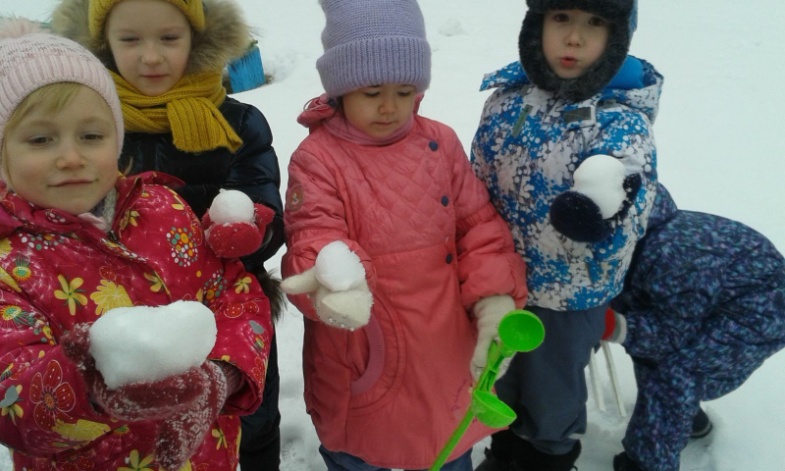 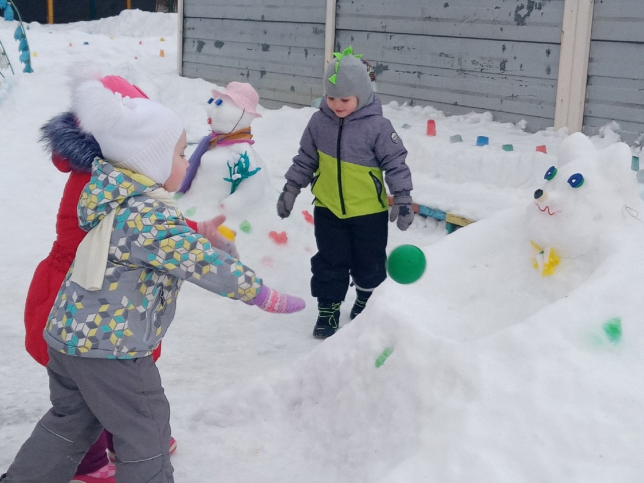 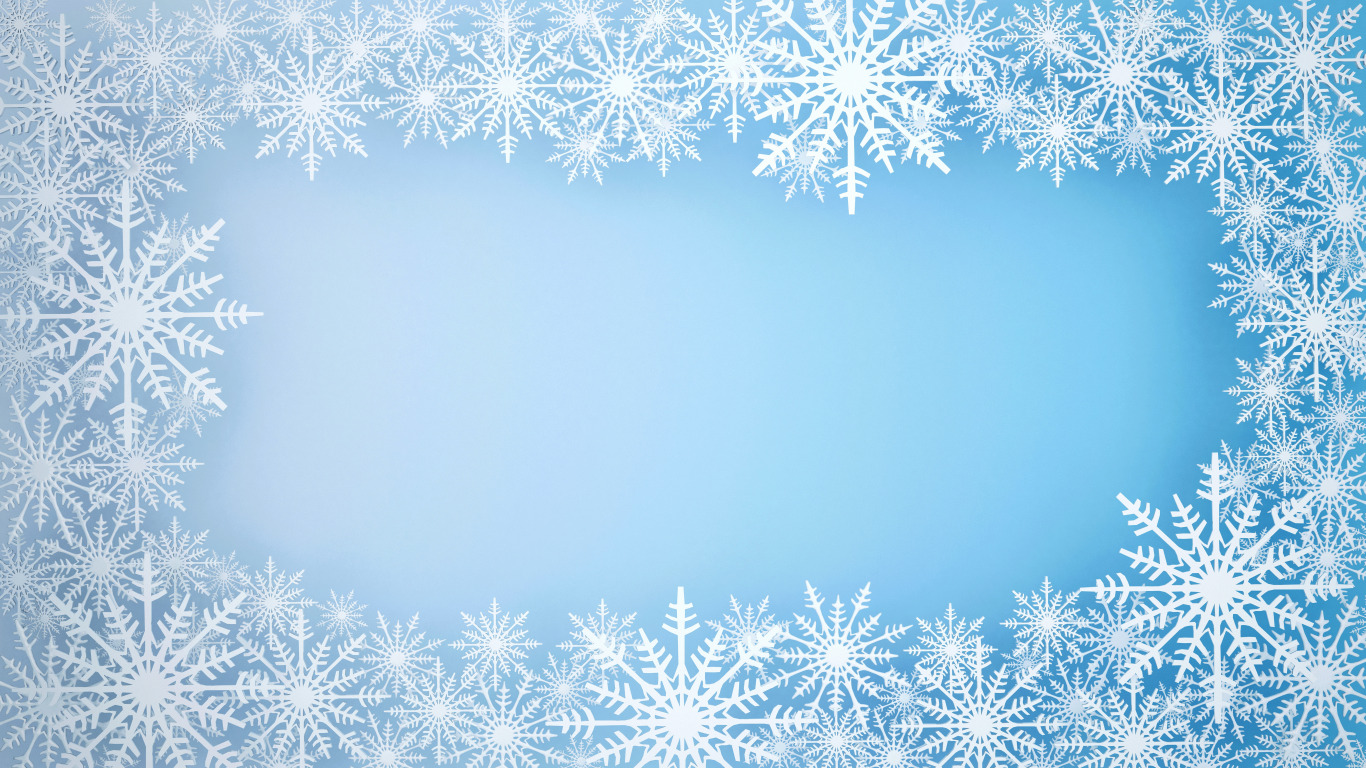 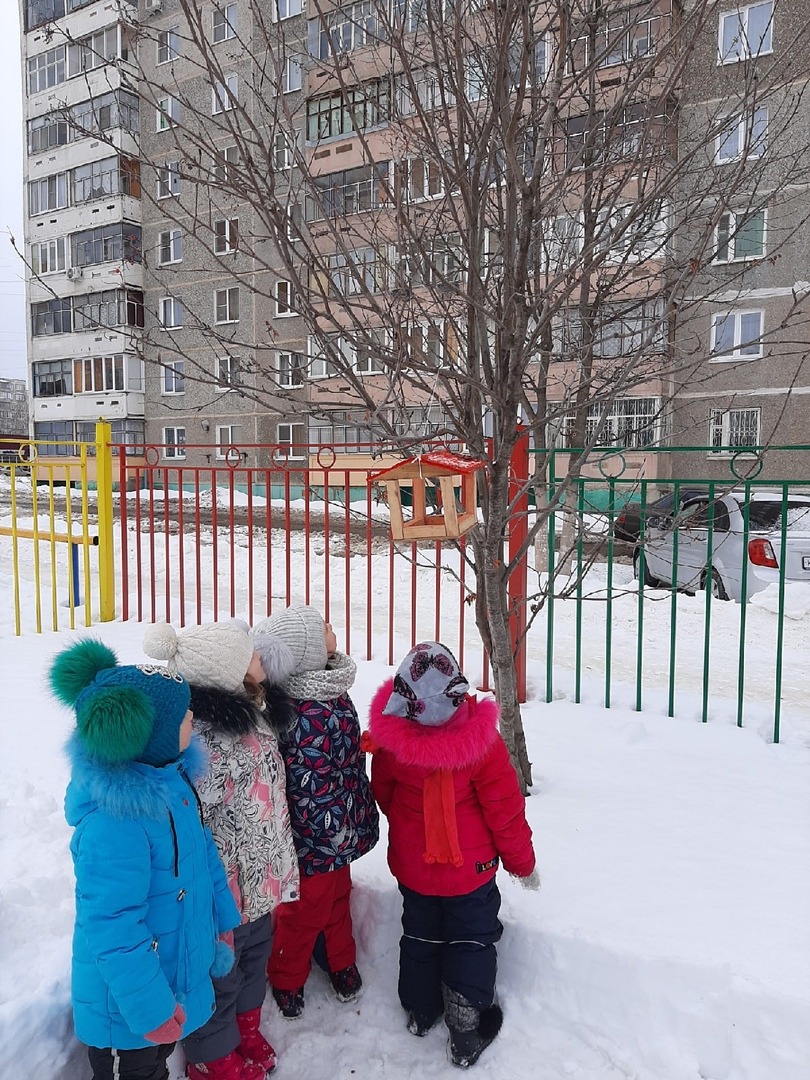 Мы подкармливаем птиц -Воробьёв, сорок, синиц.Насыпаем зёрна, крошки,Сала вешаем немножко.Нет зимой ни червячков,Ни жучков, ни паучков.Очень трудно прокормиться...Ешьте на здоровье, птицы!
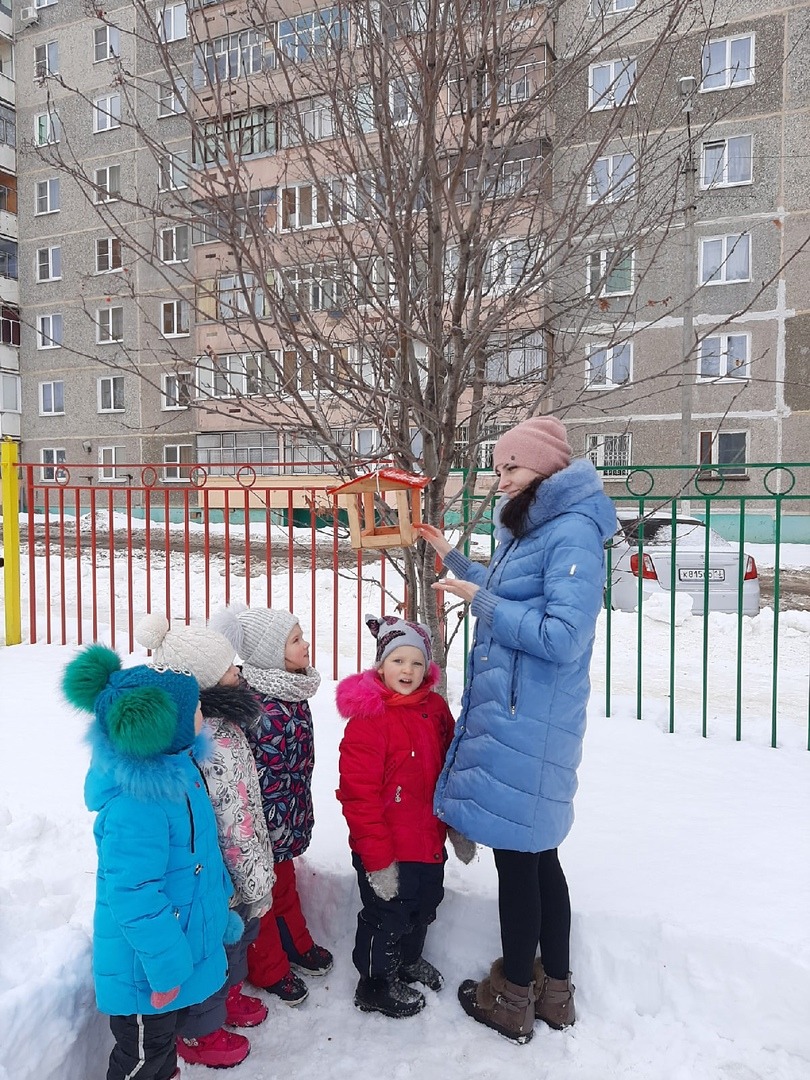 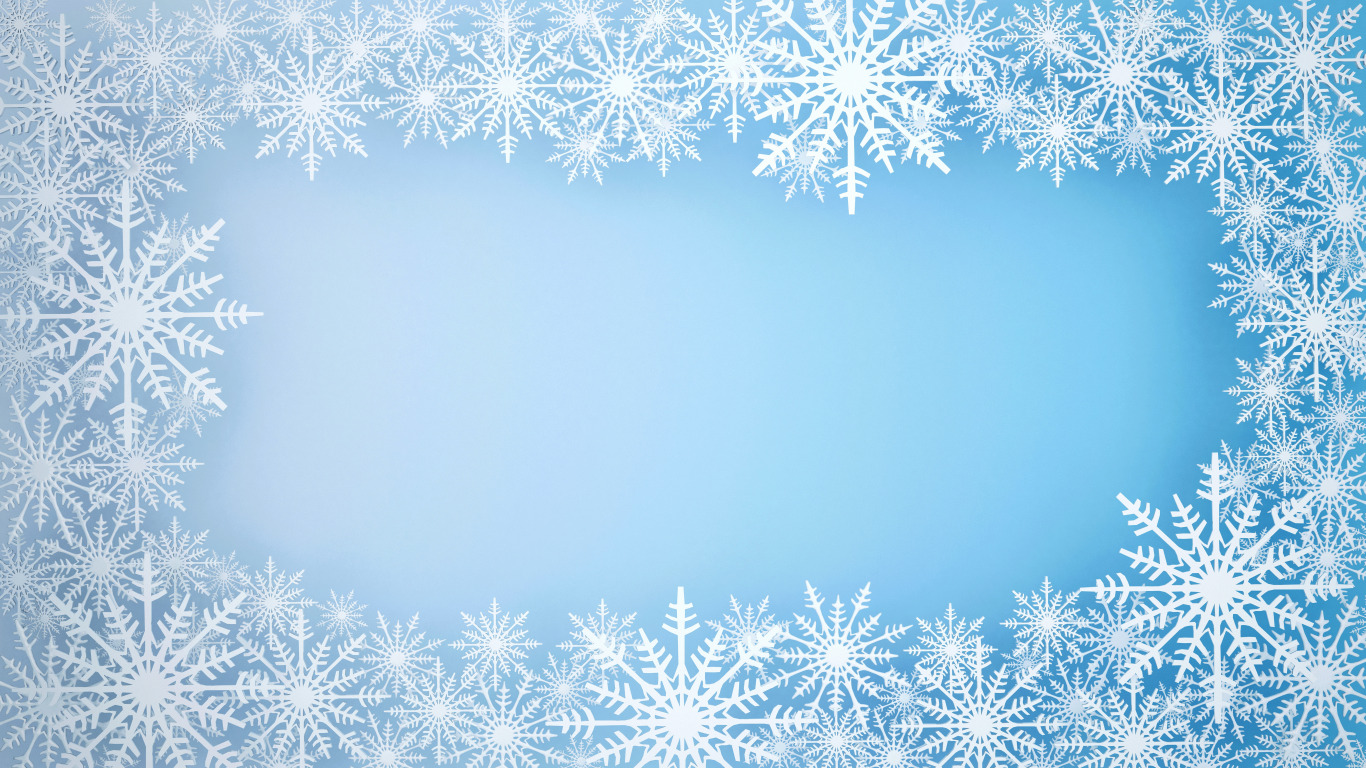 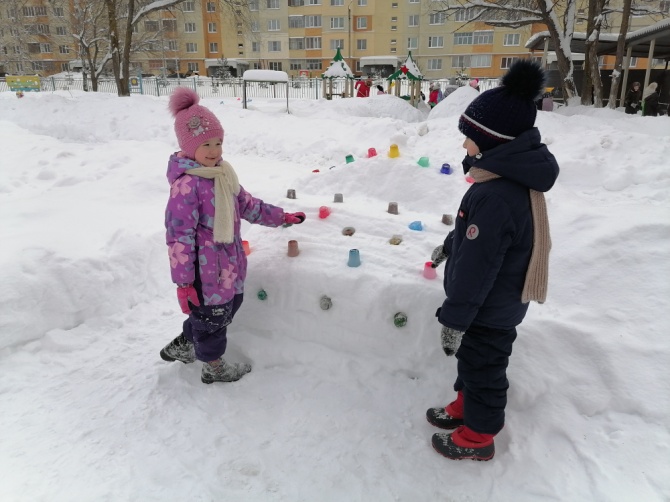 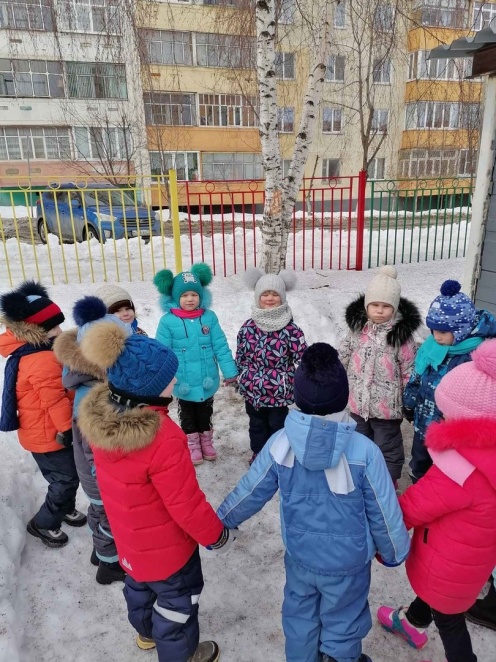 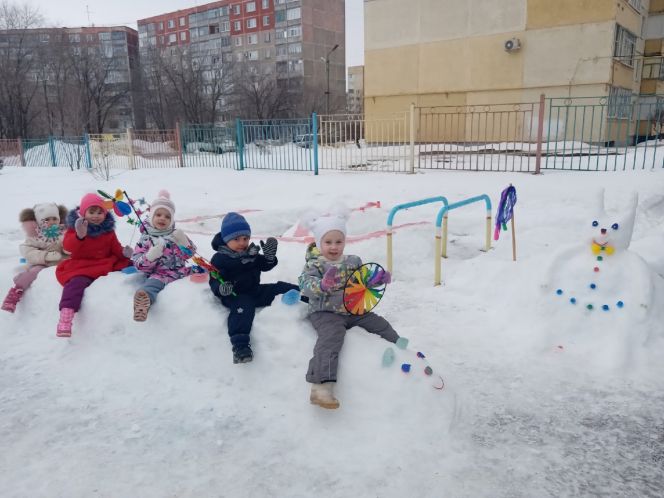 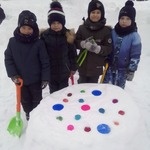 Детки в садике живут, 
Здесь играют и поют, 
Здесь друзей себе находят, 
На прогулку с ними ходят.
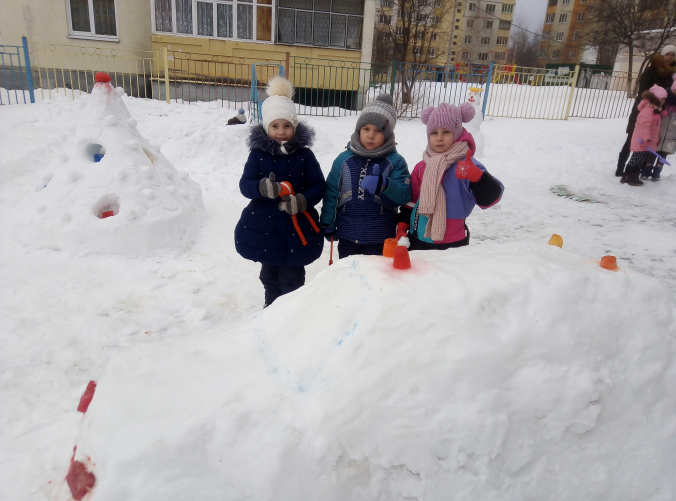 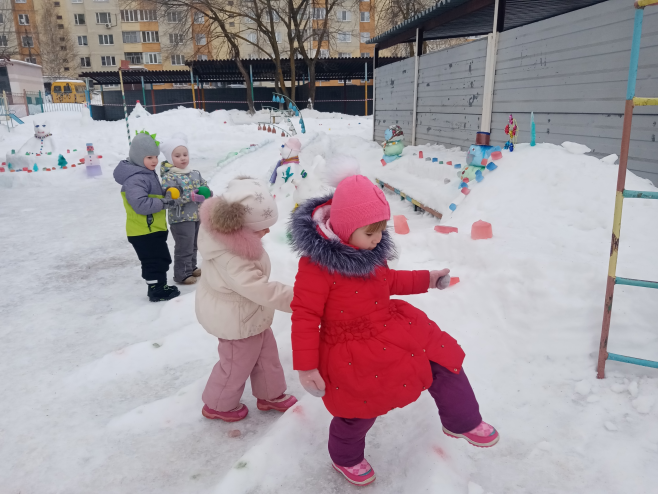 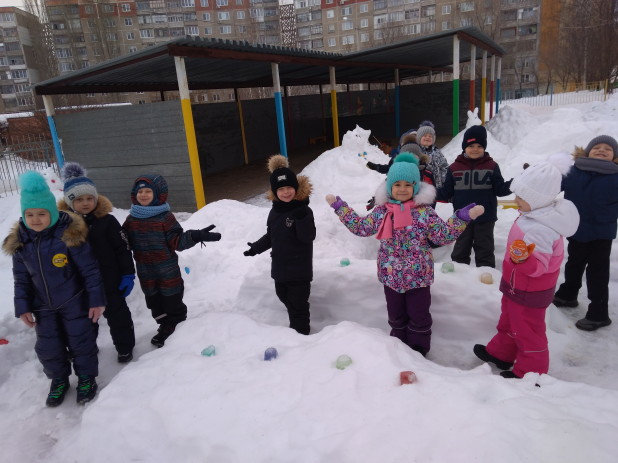 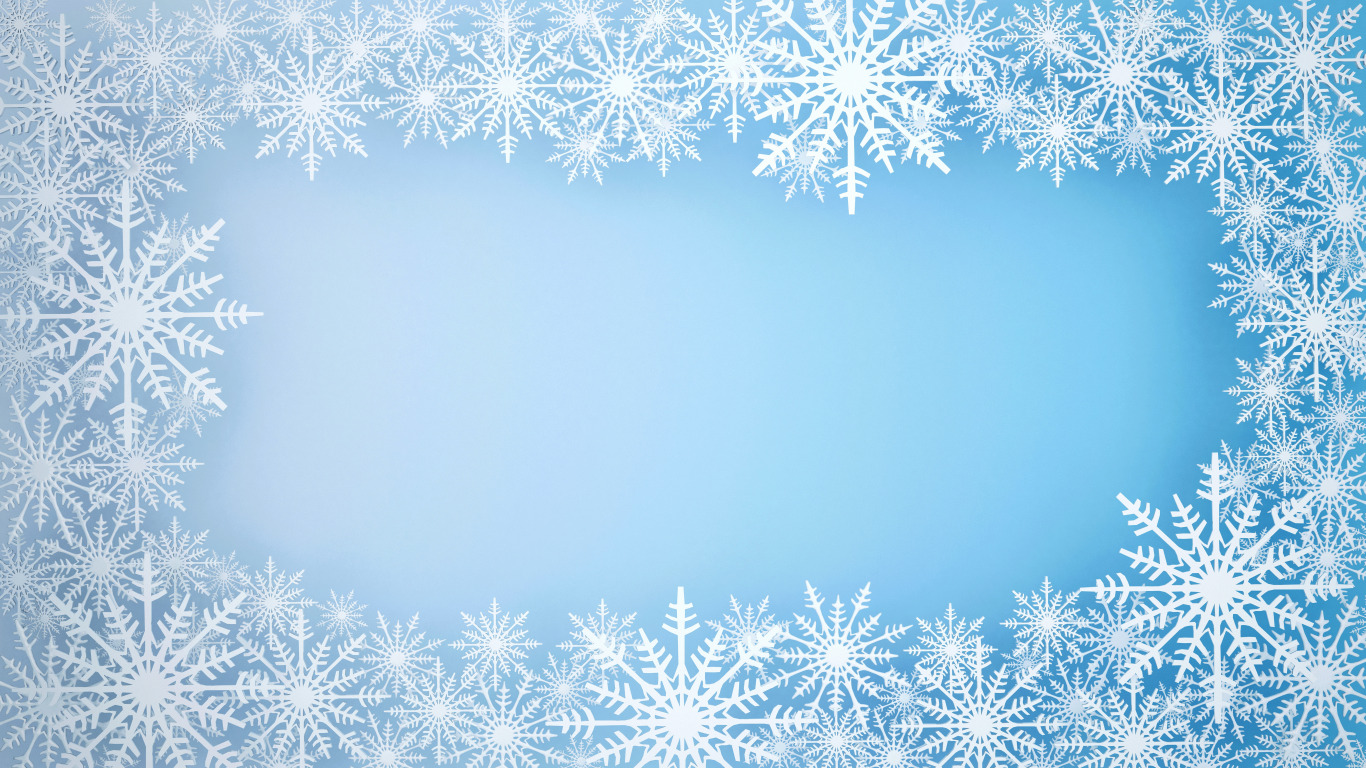 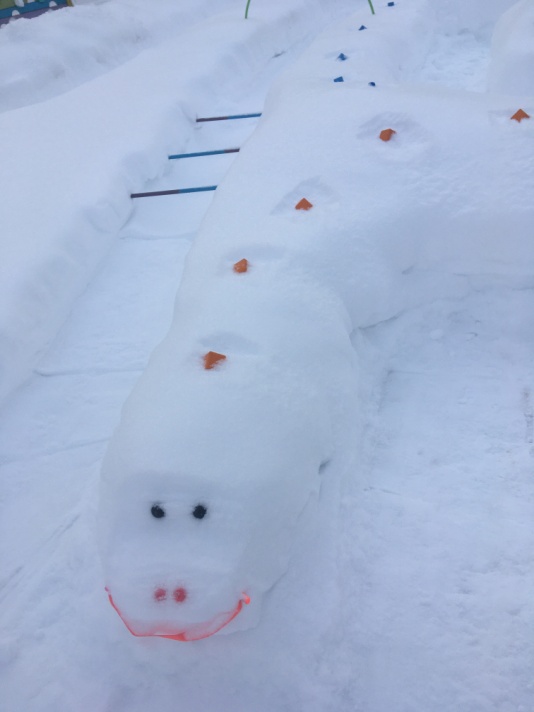 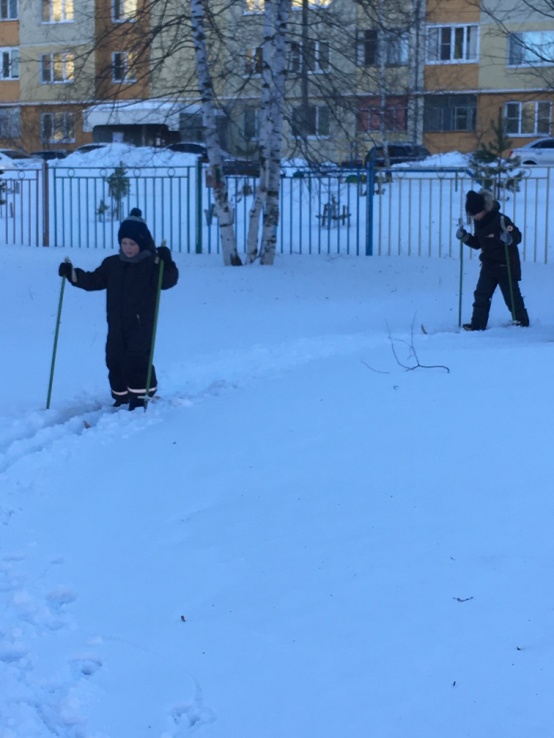 Мы зиму ждали не напрасно:Морозным днем под 
небом яснымВсе будущие чемпионыТоропятся на стадионы.И для тебя, и для меняУже проложена лыжня.
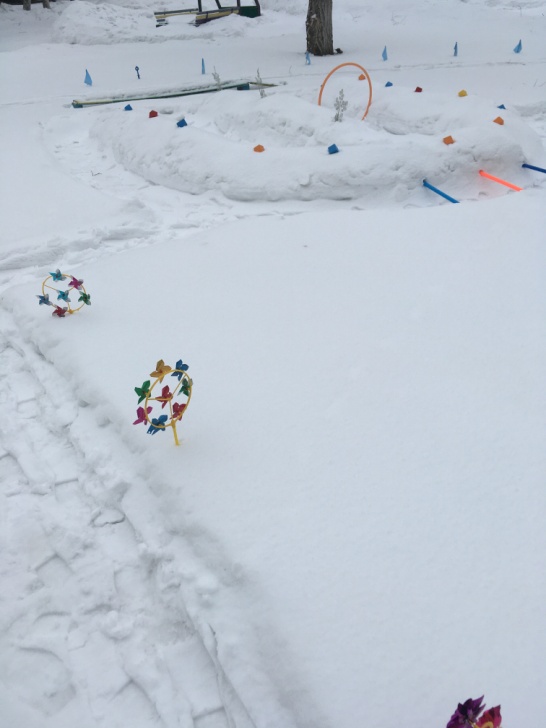 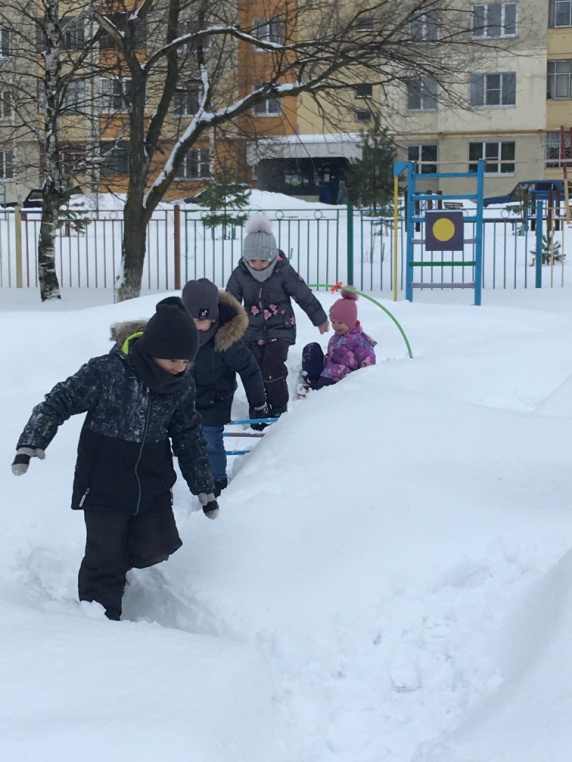 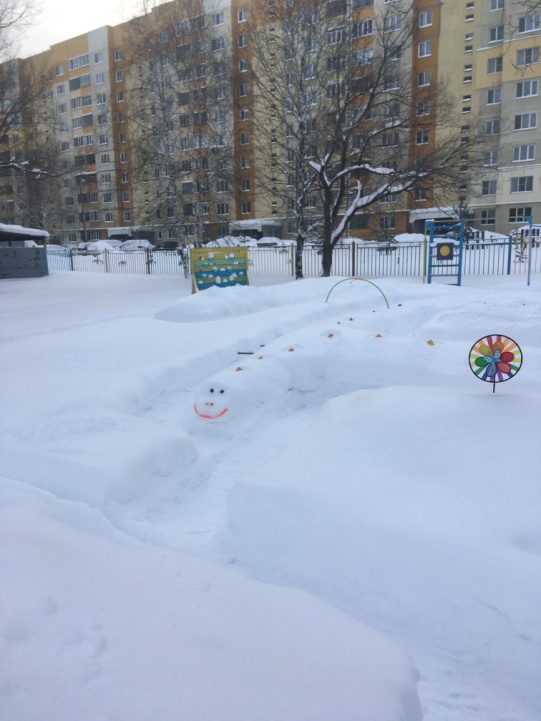 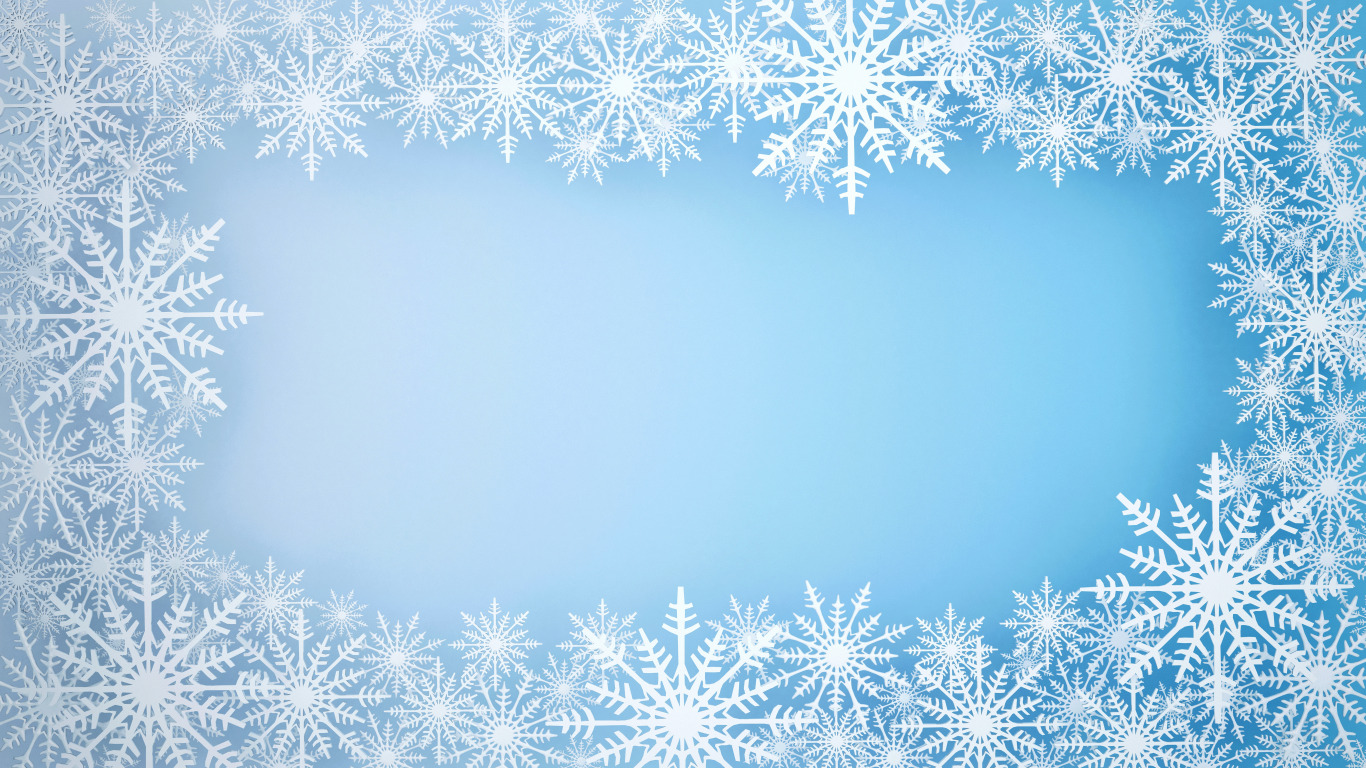 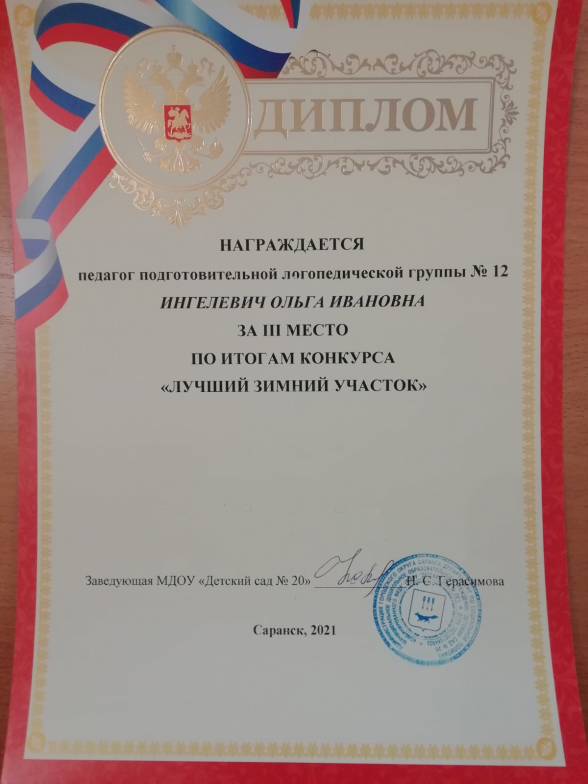 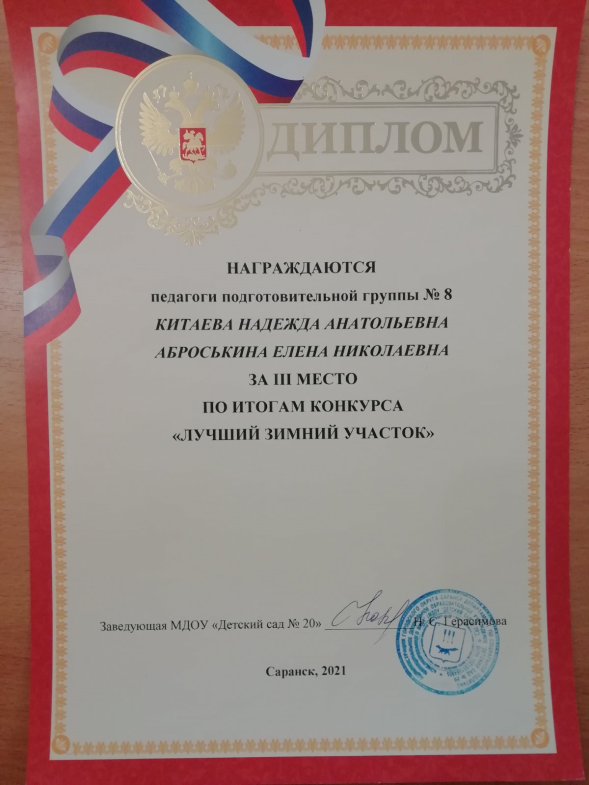 Этот конкурс сложным был,Но позади все конкуренты!Конкурс опыт подарилИ лишь приятные моменты!
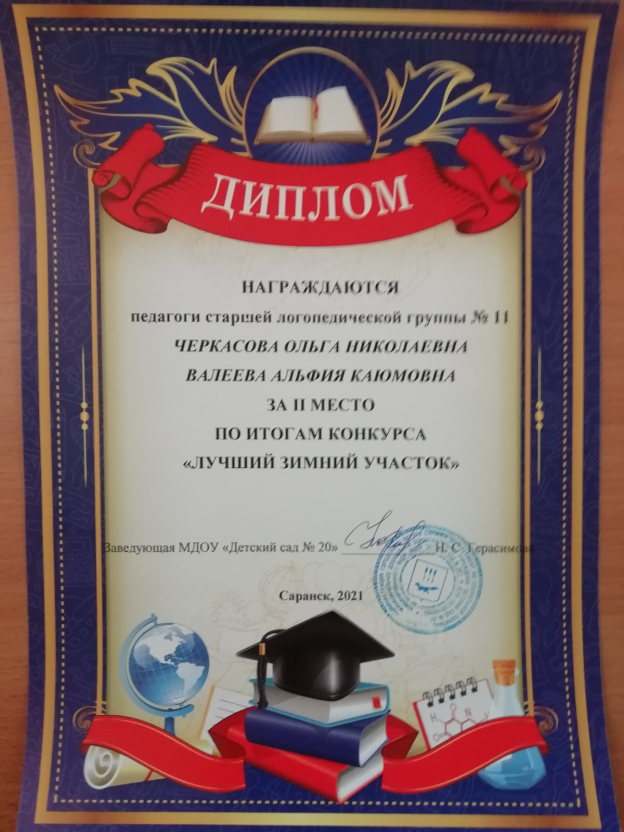 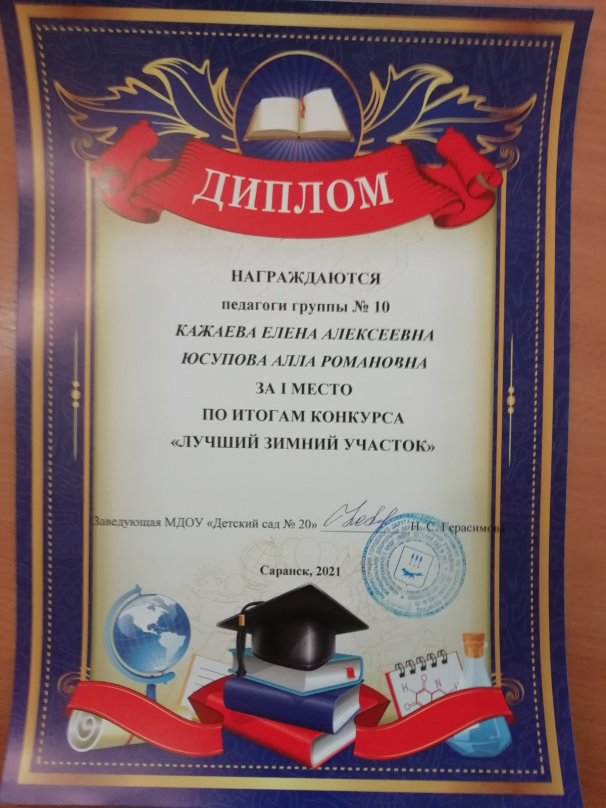 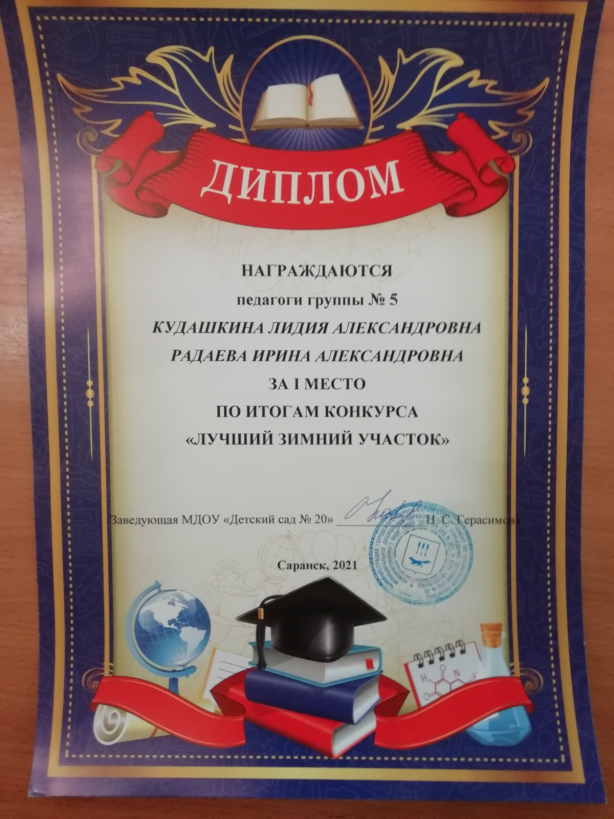 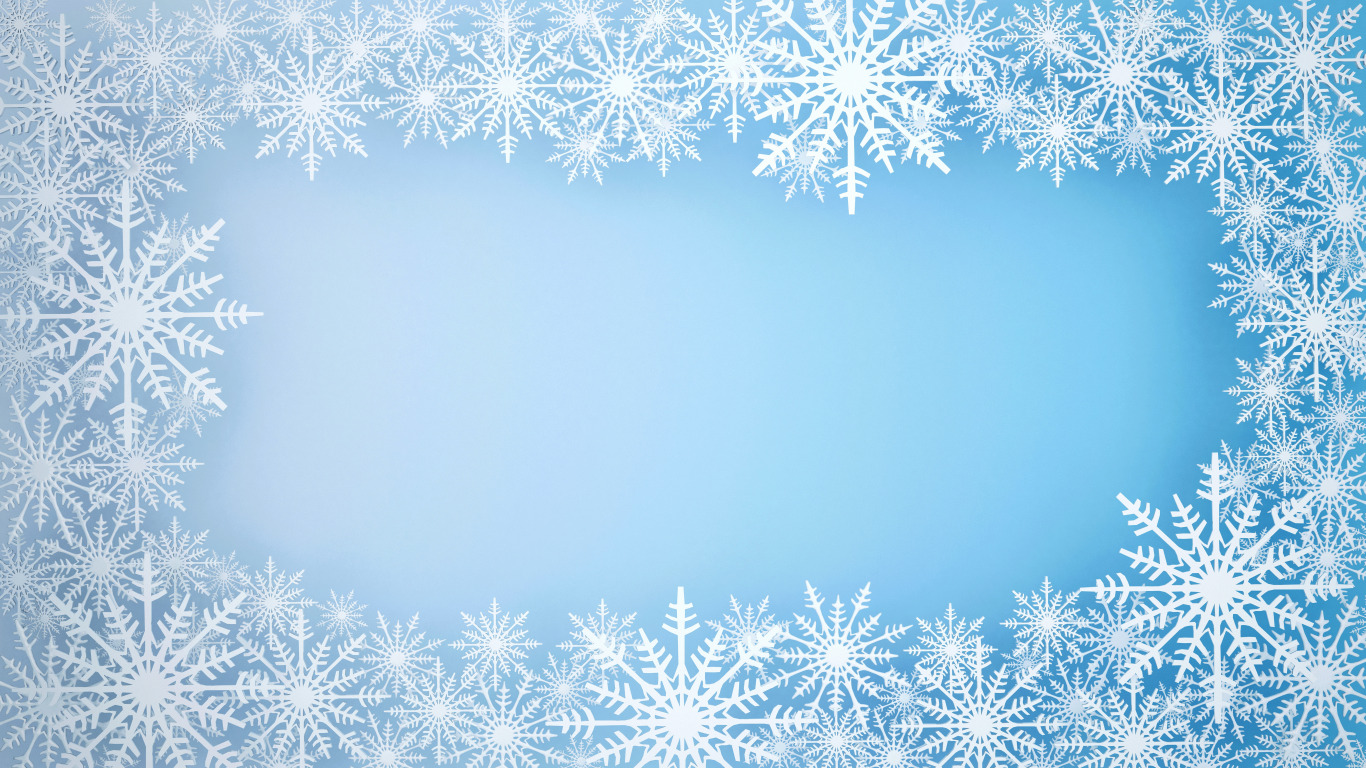 СПАСИБО ЗА ВНИМАНИЕ!
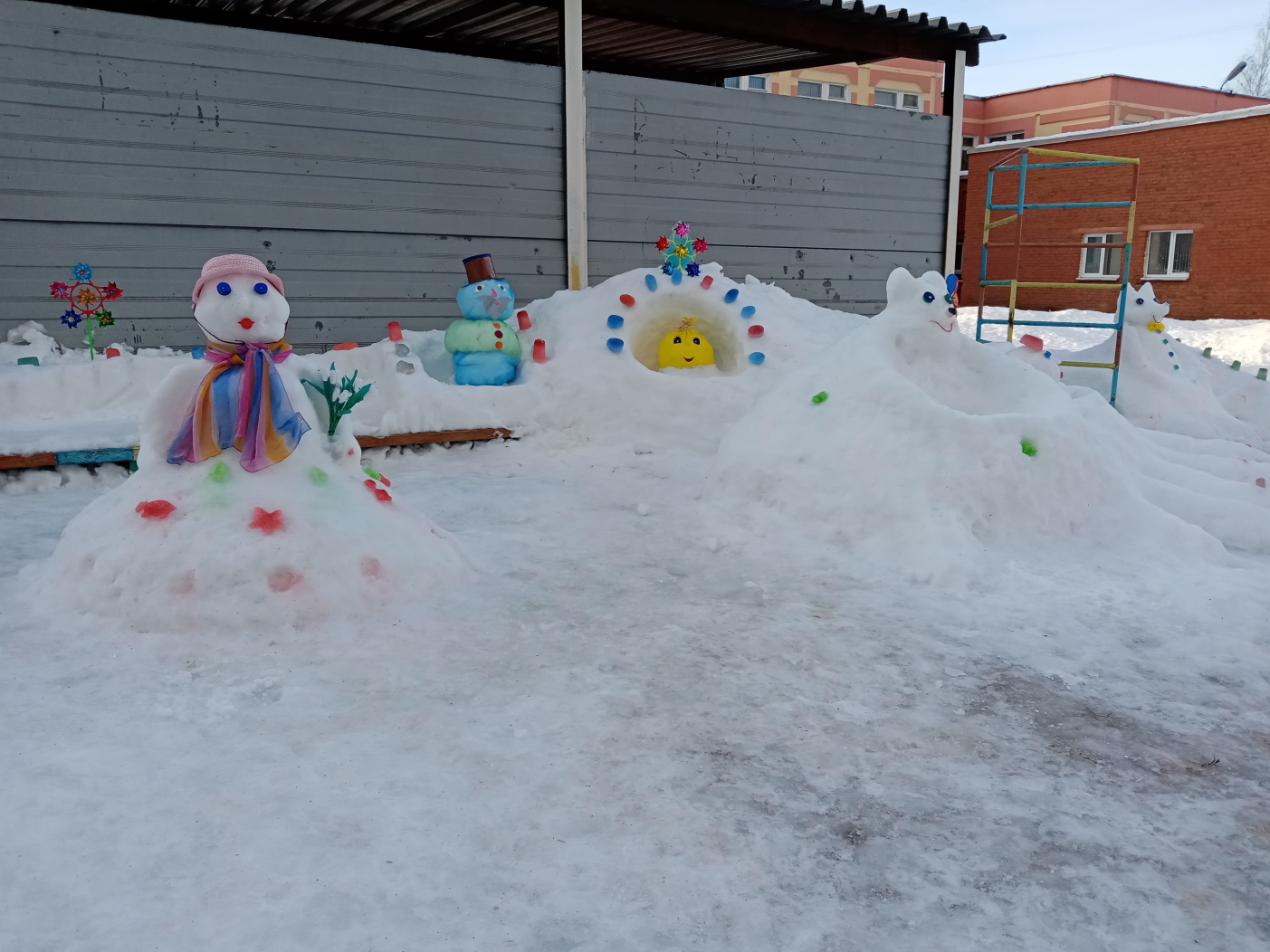